Talking about belongings
Possessive adjectives (mon, ma, mes, ton, ta, tes)
A range of SSC revisited
n-liaison
Y7 French
Term 2.1 - Week 5 - Lesson 37
Kirsten Somerville / Natalie Finlayson / Rachel Hawkes
Artwork by: Chloé Motard

Date updated: 09/07/2021
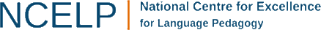 [Speaker Notes: Artwork by Chloé Motard. All additional pictures selected are available under a Creative Commons license, no attribution required.

Learning outcomes (lesson 1):
Introduction of possessive adjectives
Revising a range of vocabulary from terms 1 and 2.1]
écouter / écrire
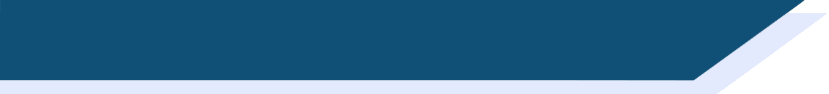 La famille
La famille
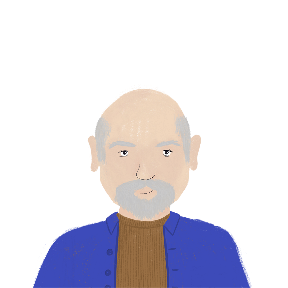 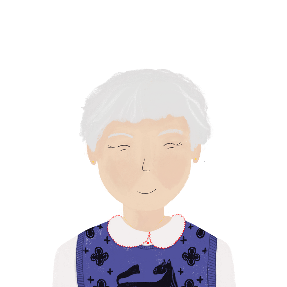 2
1
R_née
e
Bast_ _ _
ien
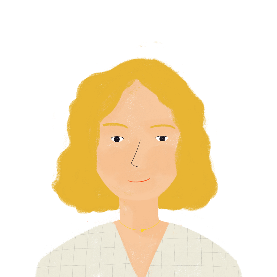 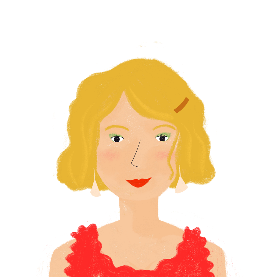 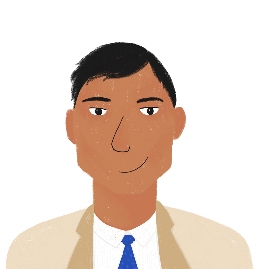 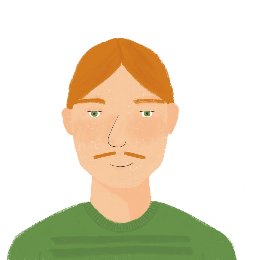 4
3
5
6
ain
Au
A
Rom_ _ _
_ _rélie
_mandine
B_lal
i
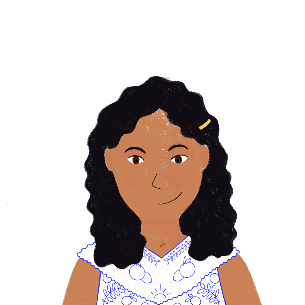 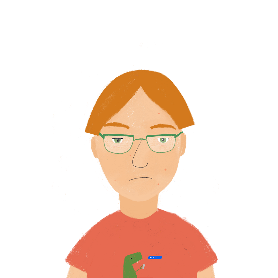 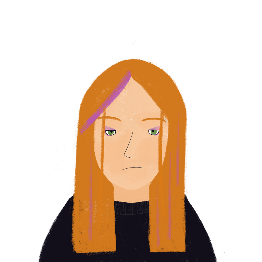 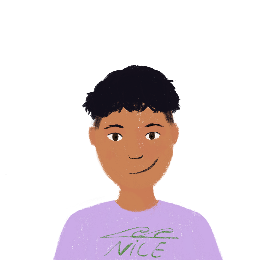 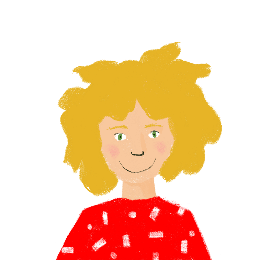 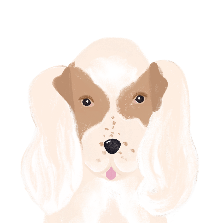 10
9
8
7
É
oi
Ant_ _ne
Apoll_ _
on
_lodie
Léa
Amir
N_ _ra
ou
[Speaker Notes: Timing: 5 minutes

Aim: Revise a range of SSCs. 

Procedure:
Students write 1-8 and the SSC that they hear. Each dash represents a missing letter. 
Click the number to play the word (two plays are recommended). The SSCs appears in orange on successive clicks.

Transcript:
Renée (accept also [eu])
Bastien
Romain
Aurélie
Amandine
Bilal
Élodie
Antoine
Noura
Apollon]
grammaire
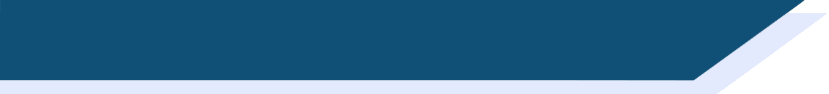 Saying ‘my’ and ‘your’
Saying ‘my’ and ‘your’
The words for ‘my’ and ‘your’ agree with the gender of the noun, not the gender of the person it belongs to.
We already know that all nouns in French are either masculine or feminine.

There are different words for ‘the’ because of this:
la sœur (f)
le frère (m)
the brother
the sister
la famille (f)
the dog
the family
le chien (m)
For the same reason, there are also different words for ‘my’ and ‘your’:
mon frère (m)
my brother
ma sœur (f)
my sister
ton chien (m)
your family
your dog
ta famille (f)
[Speaker Notes: Timing: 3 minutes

Aim: introduce the possessive adjectives mon/ma and ton/ta, highlighting that they agree with the noun rather than the possessor.]
lire
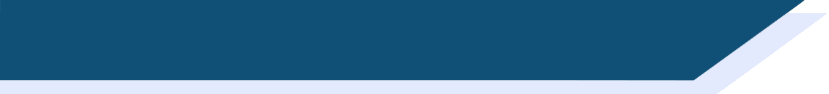 Qui a quoi ?
Qui a quoi ?
In French, the possessive adjective tells us about the ‘thing that is possessed’:
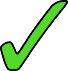 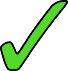 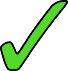 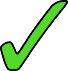 In English, we don’t know what or who the ‘thing that is possessed’ is:
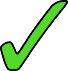 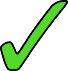 [Speaker Notes: Timing: 5 minutes

Aim: raising awareness that the singular possessive adjectives provide information about possession in French, but not in English.

Procedure:
1. Write 1-4 and choose if the sentence refers to a dog, a house, or if it could be either of them.
2. Click to reveal the answers.
3. Repeat steps 1-3 with the English sentences.]
lire
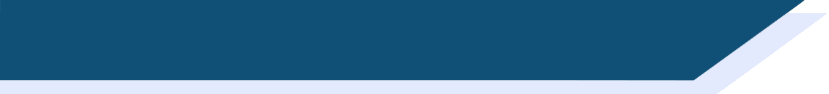 C’est qui ?
C’est qui ?
Léa écrit à Amir. Lis les phrases. Coche la réponse correcte.
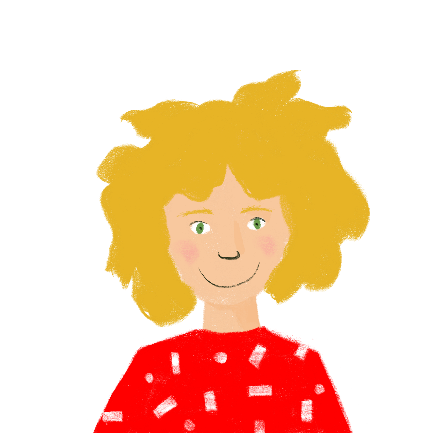 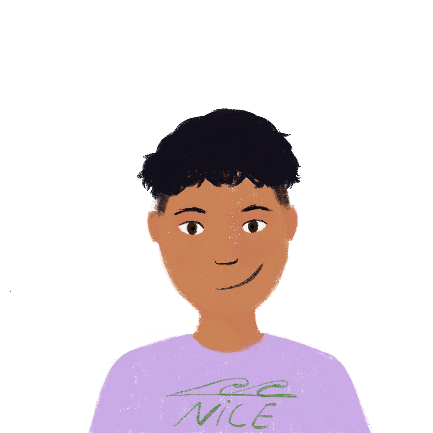 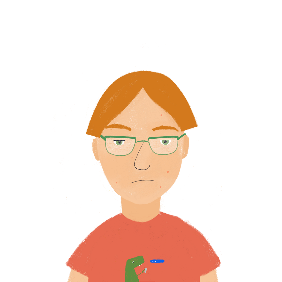 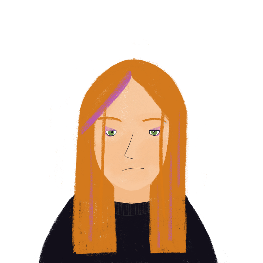 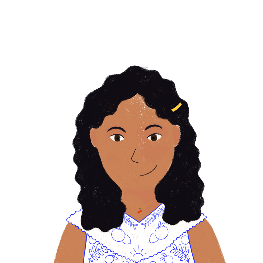 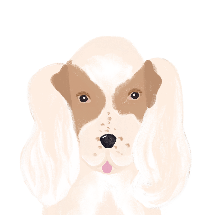 Amir
Léa
1
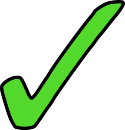 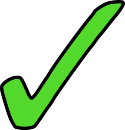 5
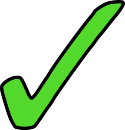 2
6
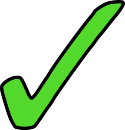 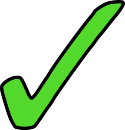 3
7
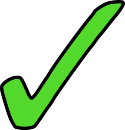 4
8
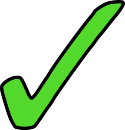 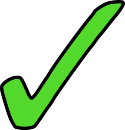 [Speaker Notes: Timing: 5 minutes

Aim: Practise gender agreement with mon/ma and ton/ta. 
The nouns are limited people/animals with “biological” gender at this stage to avoid cognitive overload. Invariable adjectives are used so that the possessive adjective is the only clue to the gender of the noun.

Procedure:
Students write 1-8 and write the noun that matches each possessive adjective. 
Answers are revealed on clicks. 
English translations can also be elicited.

Word frequency (1 is the most frequent word in French): artistique [3535]. Présenter [209] and correct [2617]
Source: Londsale, D., & Le Bras, Y.  (2009). A Frequency Dictionary of French: Core vocabulary for learners London: Routledge.]
grammaire
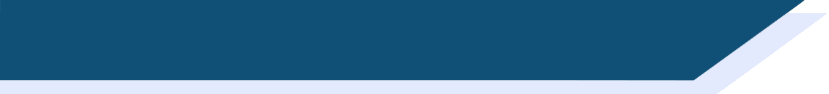 Saying ‘my’ and ‘your’
Saying ‘my’ and ‘your’
If a noun begins with a vowel or h-, we use mon or ton for both masculine and feminine:
mon amie
mon ami
my friend (m)
my friend (f)
your man
ton idée
your idea
ton homme
If a noun is plural, we use mes or tes for masculine and feminine:
mes amis
my friends
mes amies
my friends (f)
tes parents
your girls
your parents
tes filles
If a noun begins with a vowel or h, make the liaison when speaking.
[Speaker Notes: Timing: 2 minutes

Aim: mon/mes, ton/tes introduction

Procedure:
Introduce the use of mon or ton with nouns beginning with vowels/silent h, and mes or tes before plural nouns.
The liaison is also highlighted, and will be practised in the slides that follow.]
écouter / parler
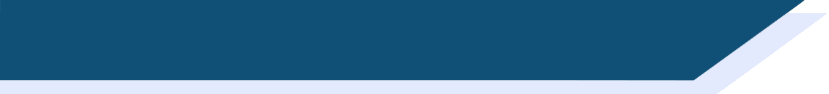 Saying ‘my’ and ‘your’
Tu es mon cousin.
You are my cousin.
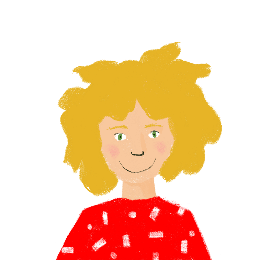 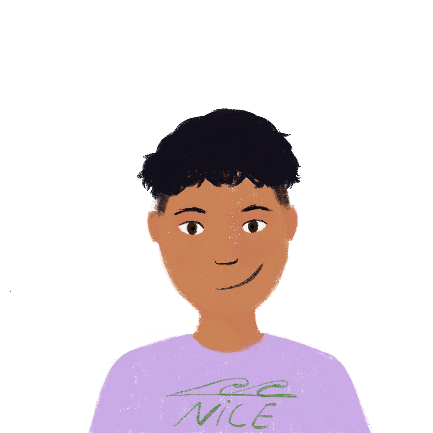 [Speaker Notes: Timing: 4 minutes

Aim: Practise pronunciation with mon/ton, mes/tes + liaison

Procedure:
1. Listen and repeat.
2. Ask students to translate the sentence.
3. Reveal picture on a click, ask students to check their translations.
4. Reveal English translation on click.

Word frequency (1 is the most frequent word in French): 
cousin [3387]
Source: Londsale, D., & Le Bras, Y.  (2009). A Frequency Dictionary of French: Core vocabulary for learners London: Routledge.]
écouter / parler
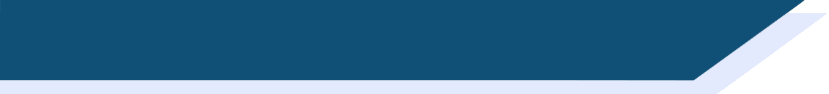 Saying ‘my’ and ‘your’
Sophie est mon amie.
Sophie is my friend.
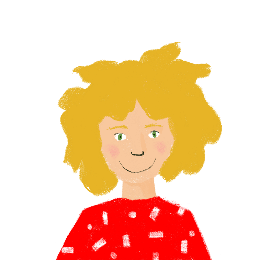 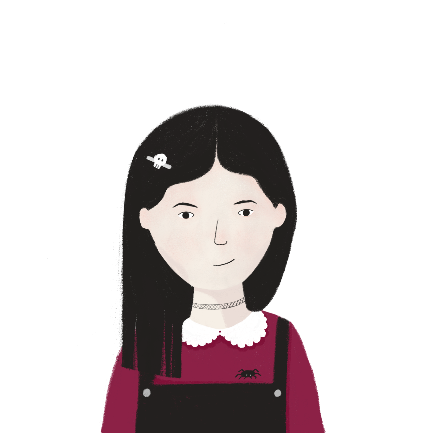 écouter / parler
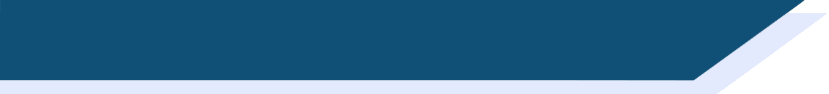 Saying ‘my’ and ‘your’
Apollon est ton chien.
Apollon is your dog.
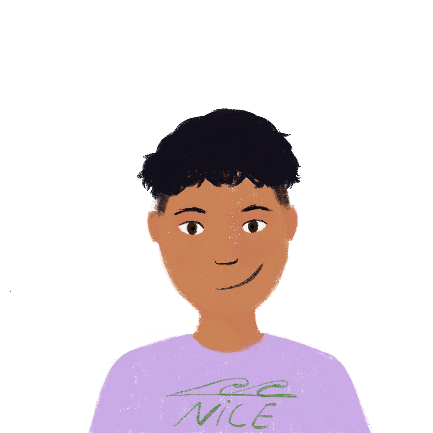 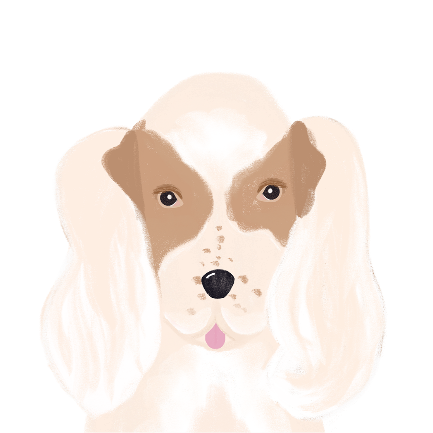 écouter / parler
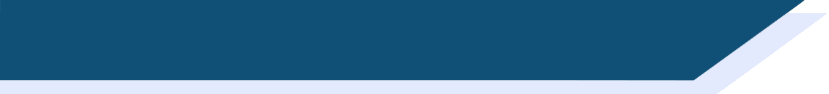 Saying ‘my’ and ‘your’
Il est ton animal.
He is your pet.
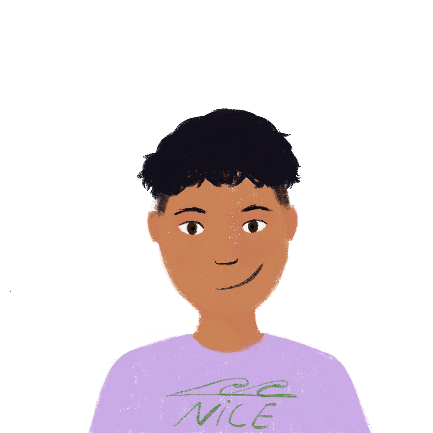 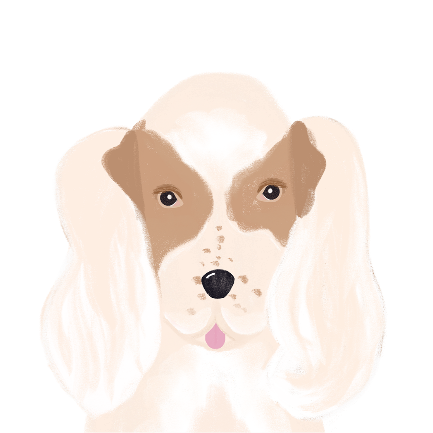 écouter / parler
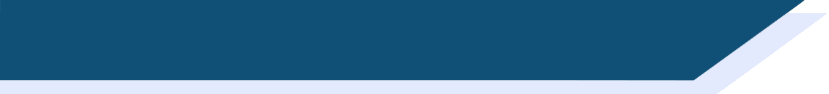 Saying ‘my’ and ‘your’
Romain et Aurélie sont mes parents.
Romain and Aurélie are my parents.
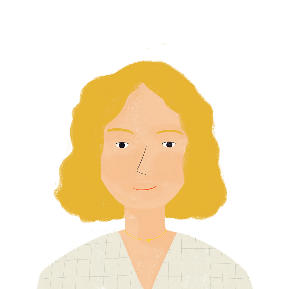 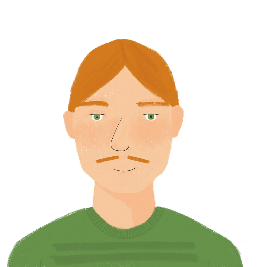 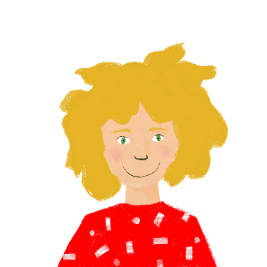 écouter / parler
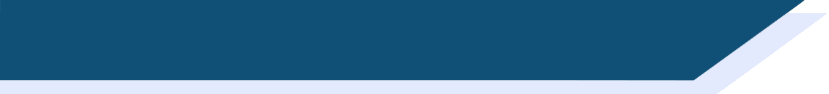 Saying ‘my’ and ‘your’
Je joue avec mes enfants.
I’m playing with my children.
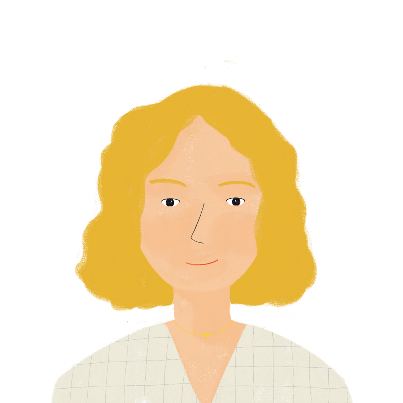 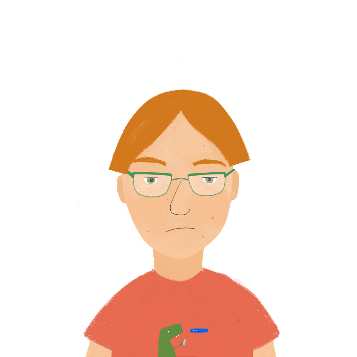 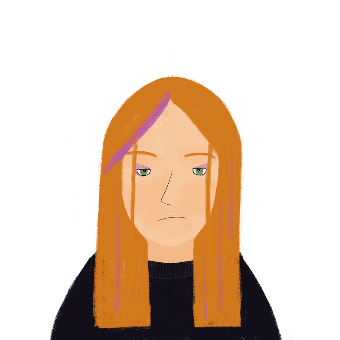 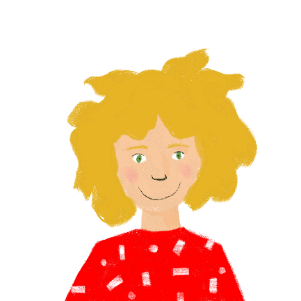 écouter / parler
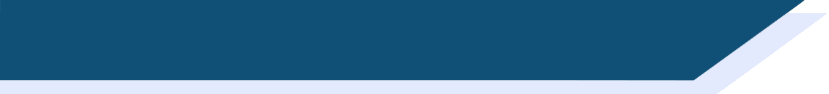 Saying ‘my’ and ‘your’
Renée et Bastien sont tes grands-parents.
Renée and Bastien are your grandparents.
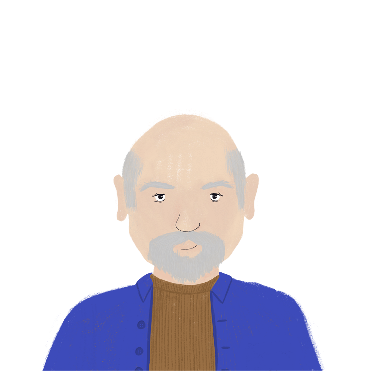 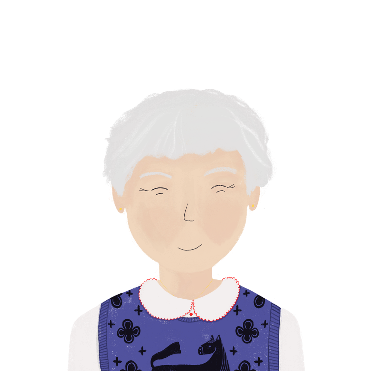 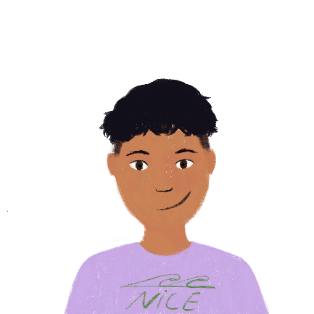 écouter / parler
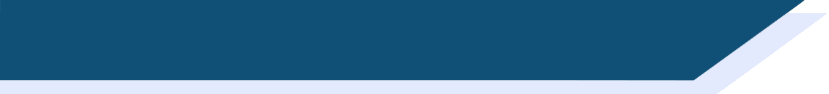 Saying ‘my’ and ‘your’
C’est qui ?
Ils écoutent tes idées.
They listen to your ideas.
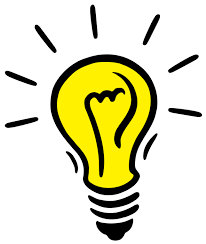 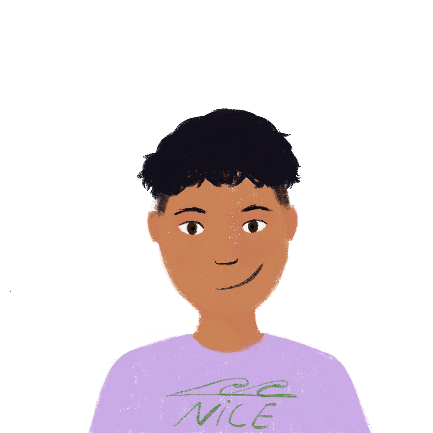 écouter
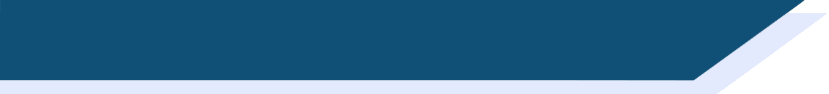 C’est qui ?
C’est qui ?
Léa parle à Amir. Écoute les phrases. Écris le mot correct.
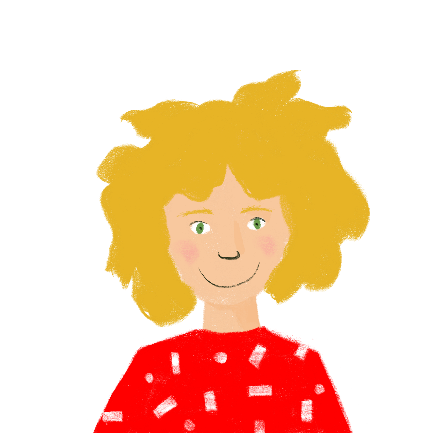 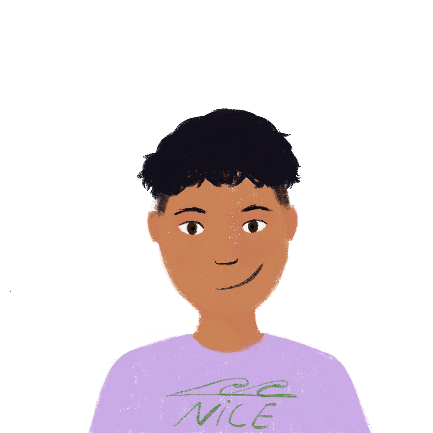 Amir
Léa
1
5
2
6
3
7
4
8
[Speaker Notes: Timing: 5 minutes 

Aim: Practise the use of mon/mes and ton/tes before vowels and plural nouns. 

Procedure:
Students write 1-8 and write the noun that matches each possessive adjective. 
Click the number to play the audio. 
Answers and the full audio (including the noun) are provided on the next slide.

Transcript
J’étudie avec mon [amie].
Je chante avec mes [amis].
Je mange avec mes [parents].
Je parle avec ma [sœur].
Tu marches avec ton [animal].
Tu fais la cuisine avec tes [parents].
Tu regardes des films avec ta [sœur].
Tu passes le week-end avec tes [amis].]
écouter
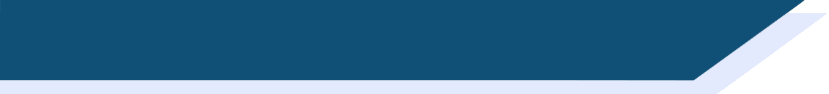 C’est qui ?
Réponses
C’est qui ?
C’est qui ?
Léa parle à Amir. Écoute les phrases. Écris le mot correct.
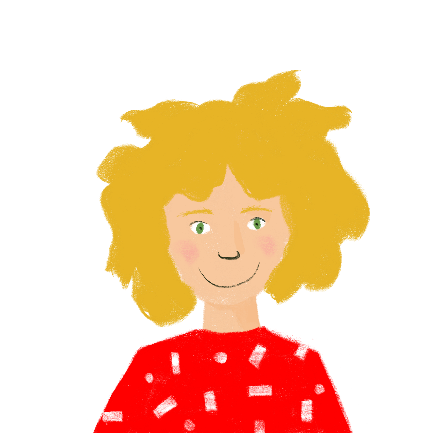 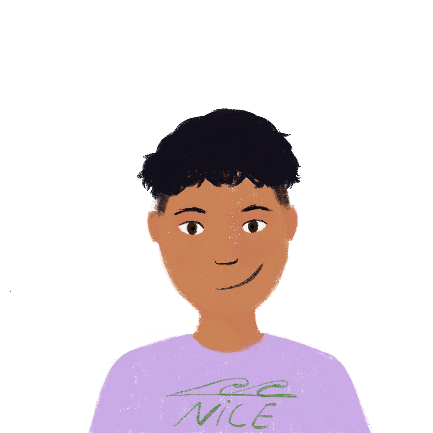 Amir
Léa
1
5
2
6
3
7
4
8
[Speaker Notes: Answers for the activity on the previous slide.

Click the number to play the audio. Answers appear on clicks.

Transcript:
J’étudie avec mon amie.
Je chante avec mes amis.
Je mange avec mes parents.
Je parle avec ma sœur.
Tu marches avec ton animal.
Tu fais la cuisine avec tes parents.
Tu regardes des films avec ta sœur.
Tu passes le week-end avec tes amis.]
parler
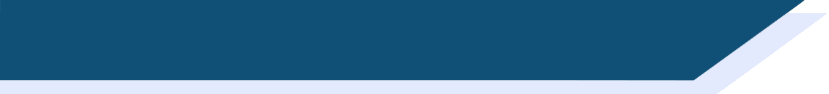 Mon, ma, ou mes ?
Mon, ma, ou mes ?
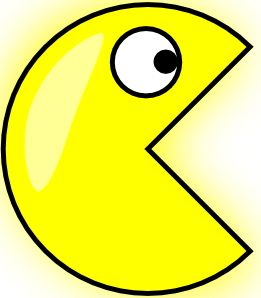 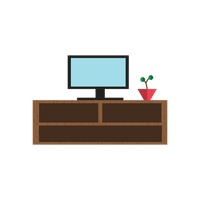 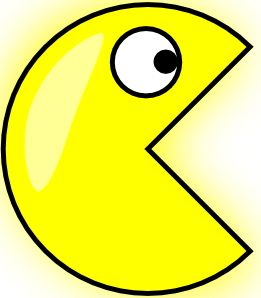 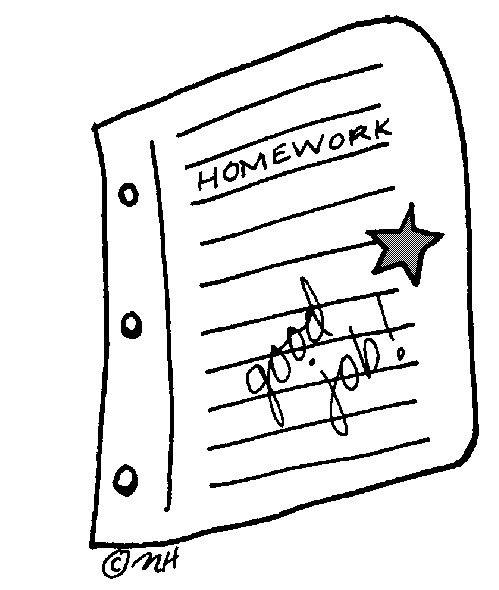 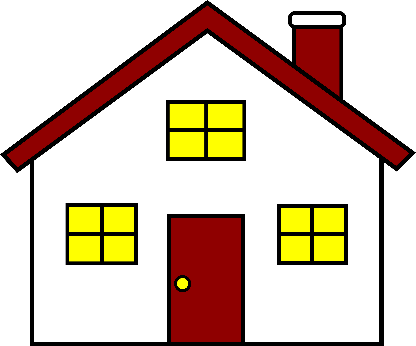 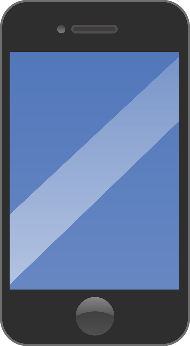 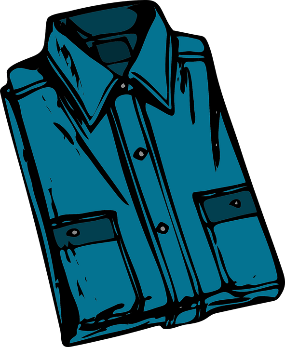 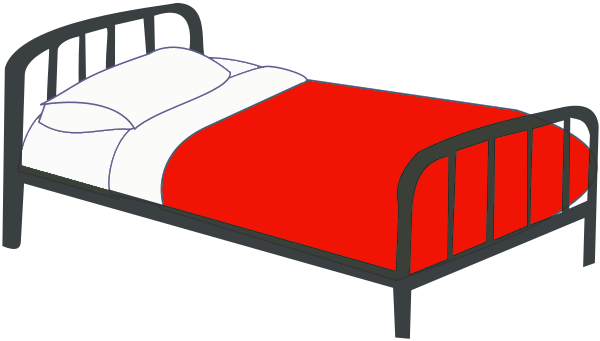 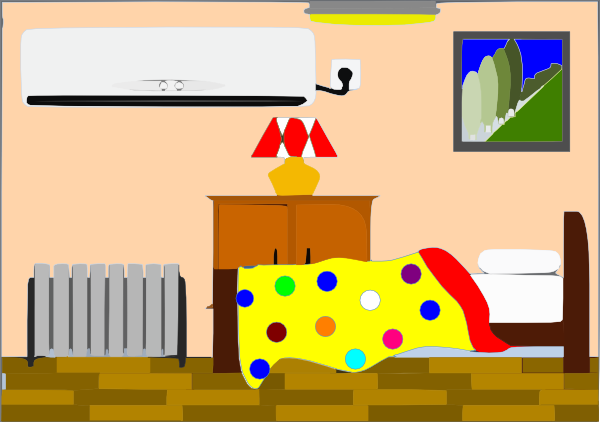 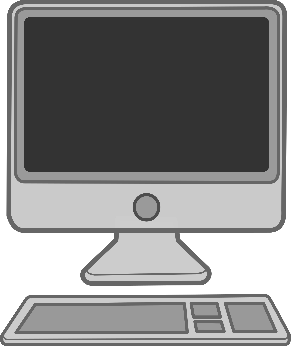 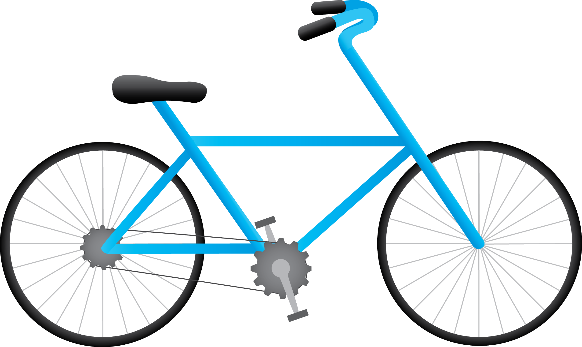 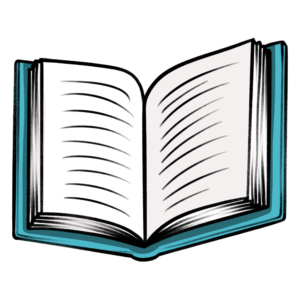 mon
ma
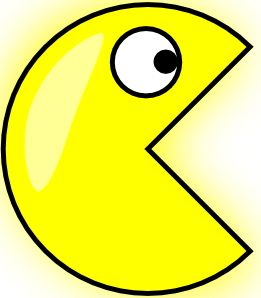 mes
[Speaker Notes: Timing: 2 minutes

Aim: revise a range of vocabulary and practise applying possessive adjective agreement to things, where the gender is purely grammatical.

Procedure:
1. Students recall the nouns and their gender/number in French, and call out answers with the appropriate possessive adjective (eg. ‘ma chambre’).]
Remember!
The adjective agrees with the gender of the noun.
écrire
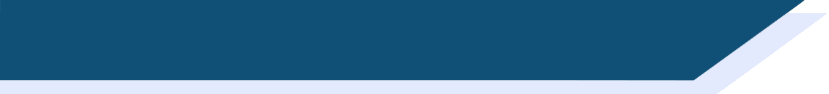 Écris en français !
Écris en français
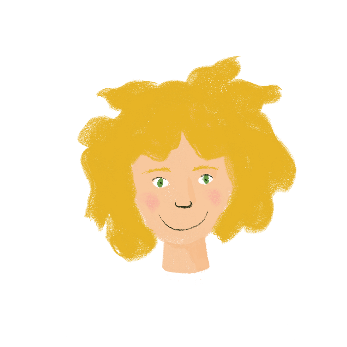 Léa montre des choses à Amir. Écris des phrases en français avec être.
Mes choses :
1
2
3
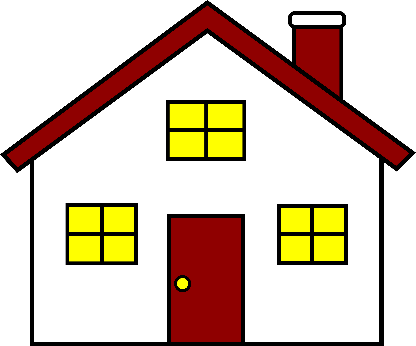 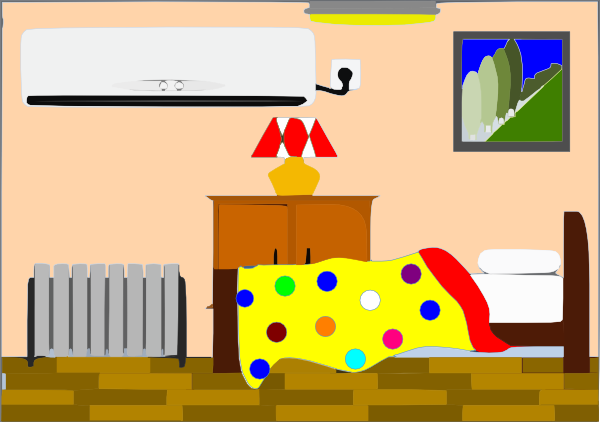 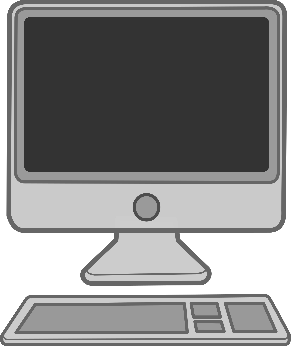 Exemple:
Mes choses sont excellentes !
1. Ma maison est petite.

2. Ma chambre est jaune.

3. Mon ordinateur est rapide.

4. Mon lit est rouge.

5. Mon vélo est bleu.
4
5
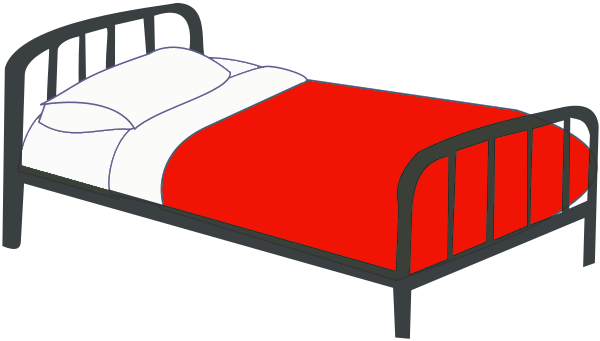 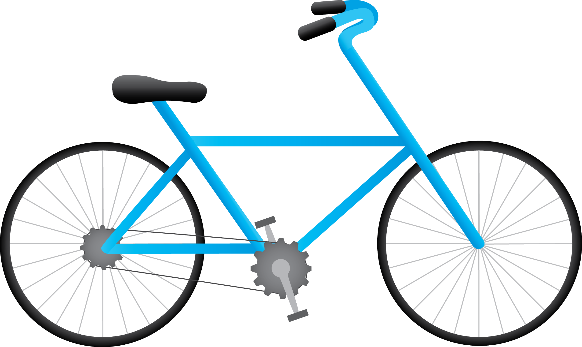 [Speaker Notes: Timing: 10 minutes

Aim:  Consolidate vocabulary knowledge and gender agreement with possessive and other adjectives. 

In this version, the adjectives are given in French to focus attention on agreement with the noun. A more challenging version, with adjectives given in English, can be found on slides 19-20 (delete as required).

Procedure:
Students write 1-10 and make sentences/questions using être following the example provided. 
Answers are revealed on clicks.]
Remember!
The adjective agrees with the gender of the noun.
écrire
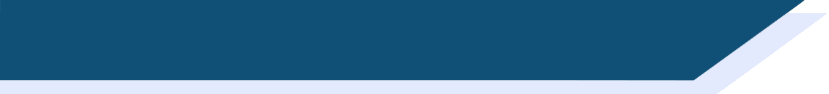 Écris en français !
Écris en français
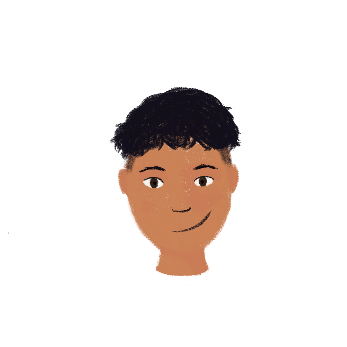 Léa a des questions pour Amir. Écris des questions en français avec être.
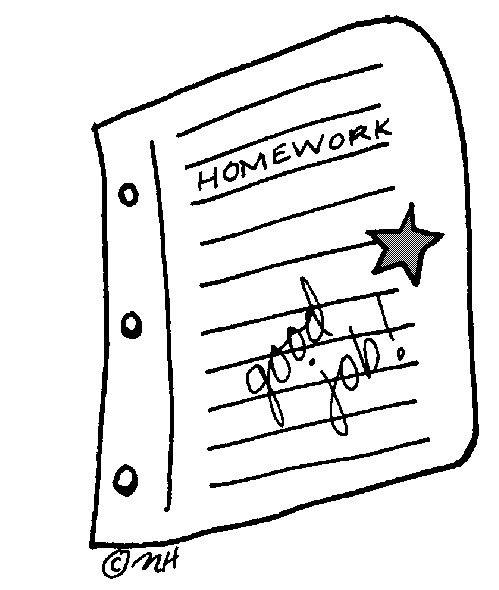 Tes choses :
8
6
7
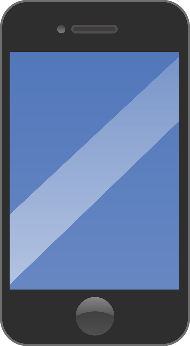 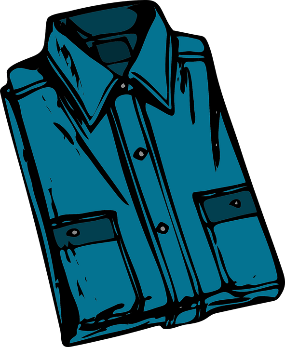 Exemple:
Tes choses sont excellentes ?
1. Ton portable est cher ?

2. Tes devoirs sont difficiles ?

3. Ta chemise est verte ?

4. Ton livre est intéressant ?

5. Ta télé est moderne ?
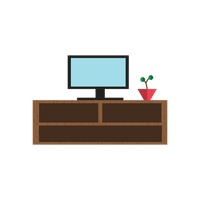 9
10
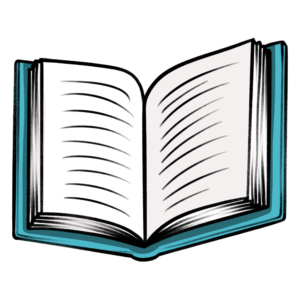 Remember!
The adjective agrees with the gender of the noun.
écrire
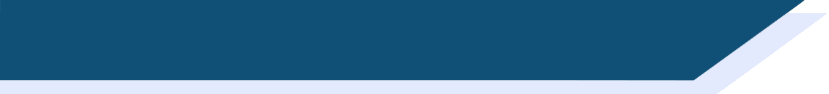 Écris en français !
Écris en français
Écris en français
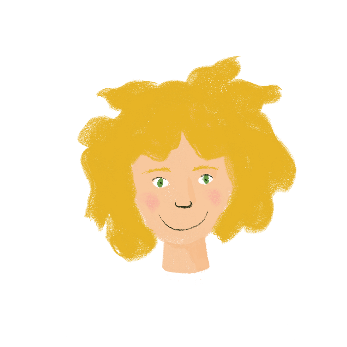 Léa montre des choses à Amir. Écris des phrases en français avec être.
Mes choses :
1
2
3
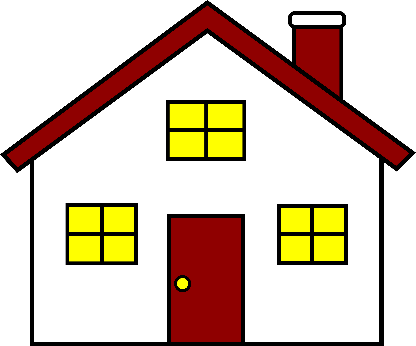 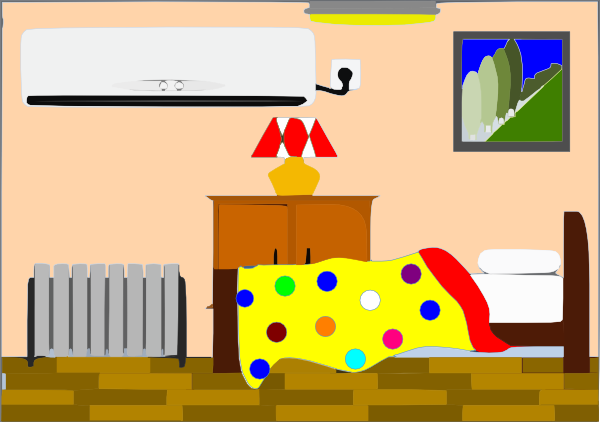 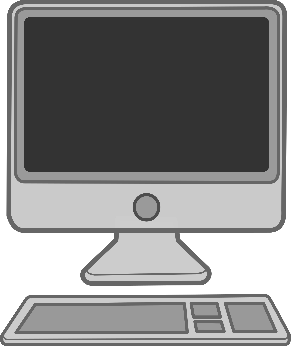 Exemple:
Mes choses sont excellentes !
1. Ma maison est petite.

2. Ma chambre est jaune.

3. Mon ordinateur est rapide.

4. Mon lit est rouge.

5. Mon vélo est bleu.
4
5
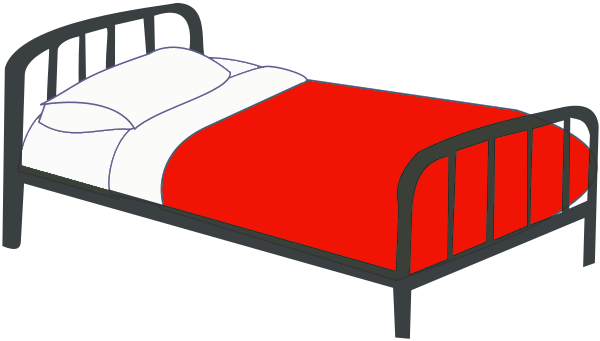 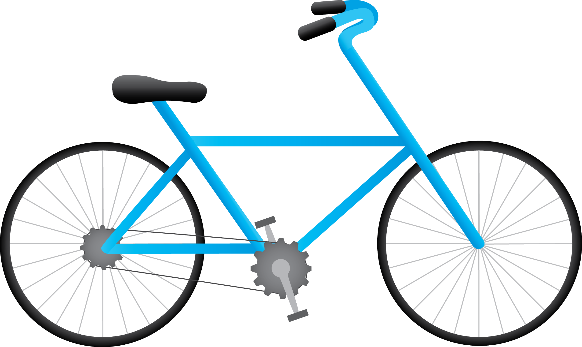 [Speaker Notes: More challenging version of slides 17-18 (delete as required).]
Remember!
The adjective agrees with the gender of the noun.
écrire
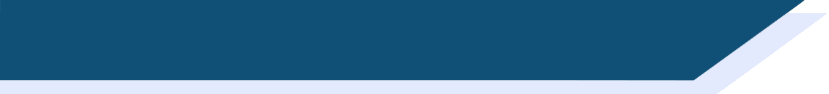 Écris en français !
Écris en français
Écris en français
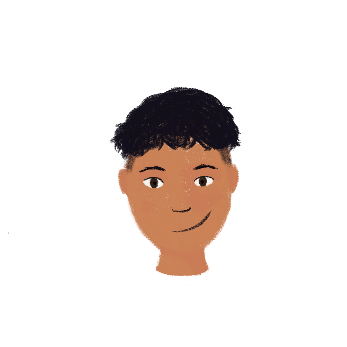 Léa a des questions pour Amir. Écris des questions en français avec être.
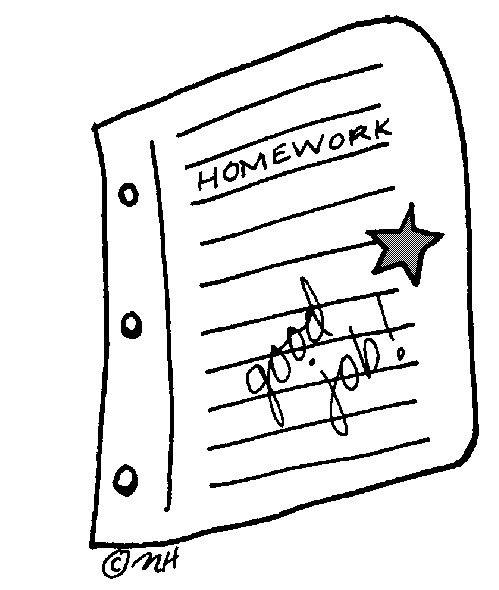 Tes choses :
8
6
7
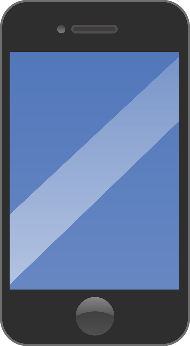 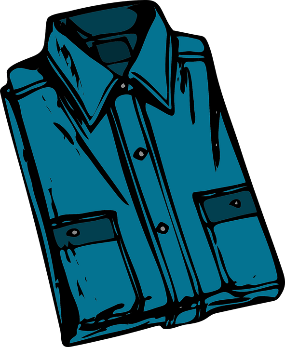 Exemple:
Tes choses sont excellentes ?
1. Ton portable est cher ?

2. Tes devoirs sont difficiles ?

3. Ta chemise est verte ?

4. Ton livre est intéressant ?

5. Ta télé est moderne ?
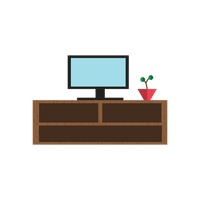 9
10
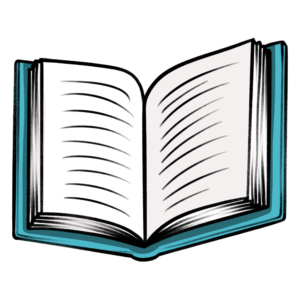 parler
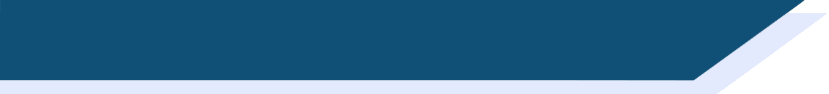 Fais une interview !
Fais une interview
Fais des questions avec qui ou quoi. Donne des réponses comme Léa et Amir.
Remember to make the adjective agree if needed!
Exemple 1 :

A : C’est qui ta personne préférée ?
B : Ma personne préférée est Sophie.
A : C’est quoi la raison ?
B : Elle est une personne ouverte.
Sophie
ouverte
Exemple 2 :

B : C’est quoi ton animal préféré ?
A : Mon animal préféré est le chien.
B : C’est quoi la raison ?
A : C’est un animal sage.
le chien
sage
[Speaker Notes: In-class version (NB: a self-study version of this activity can be found on slides 25-27)

Timing: 10 minutes

Aim: consolidate the lesson’s work on agreement with possessive and other adjectives, whilst providing additional practise in adjective placement.

Procedure:
Print a rolecard (slides 22-23) for each student, working in pairs as A and B.
Partner A has Amir’s answers and Partner B has Léa’s answers – they ask questions in turn, following the examples provided, to complete the information about their partner. 
To extend the activity, students complete the tables with their own answers and ask questions about each other.

Word frequency (1 is the most frequent word in French): 
footballeur [>5000] and rappeur [>5000], interview [3186]
Source: Londsale, D., & Le Bras, Y.  (2009). A Frequency Dictionary of French: Core vocabulary for learners London: Routledge.]
parler
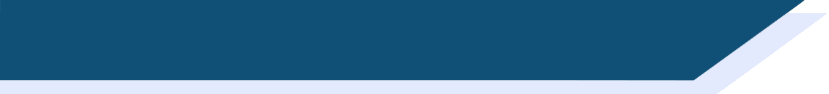 Fais une interview !
Partenaire A
Fais une interview
Fais un interview
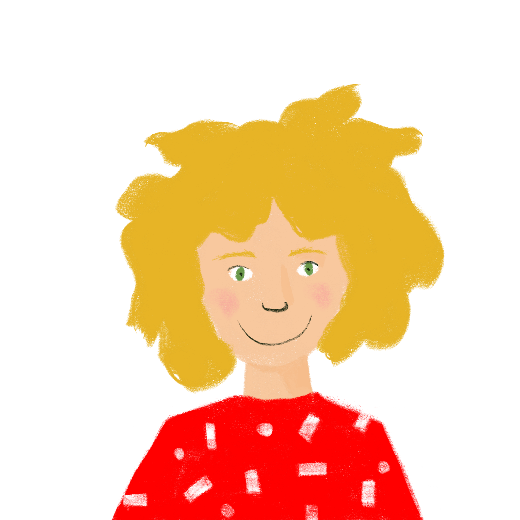 1
2
3
4
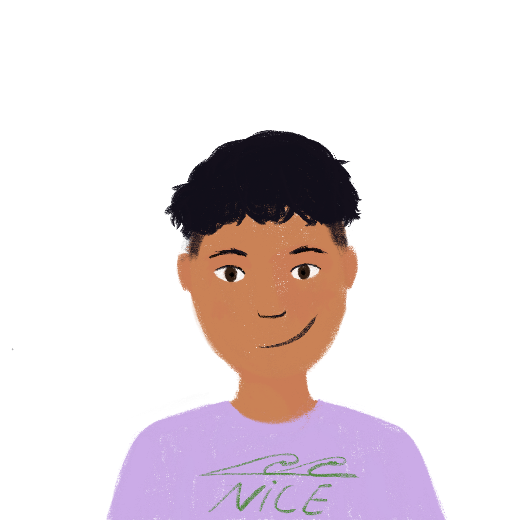 C’est qui ta chanteuse préférée ?

C’est quoi la raison ?
5
6
7
8
[Speaker Notes: Role card A]
parler
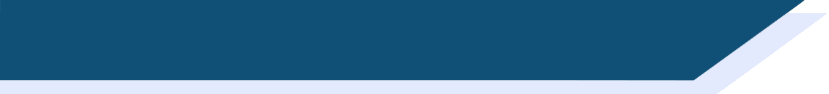 Fais une interview !
Partenaire B
Fais une interview
Fais un interview
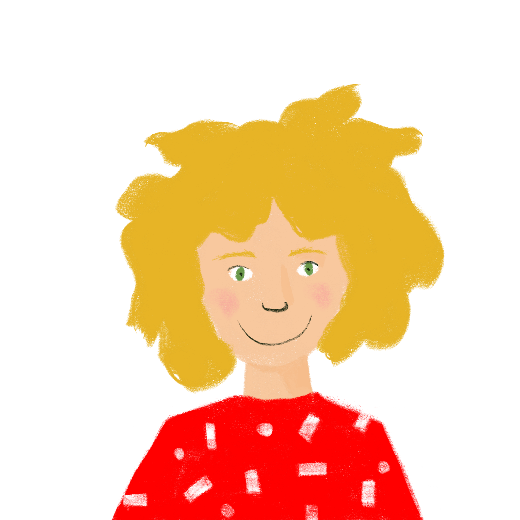 C’est qui ton footballeur préféré ?

C’est quoi la raison ?
1
2
3
4
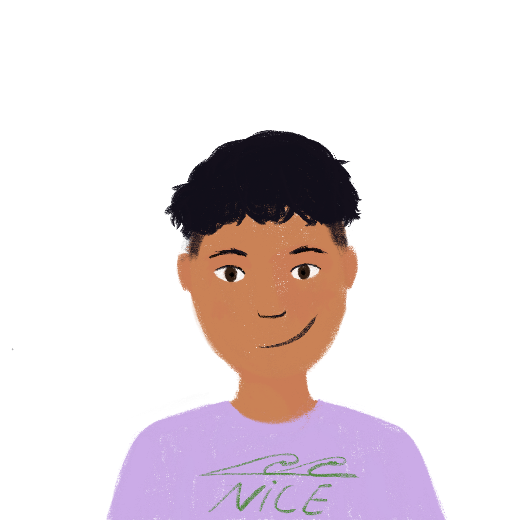 5
6
7
8
[Speaker Notes: Role card B]
parler
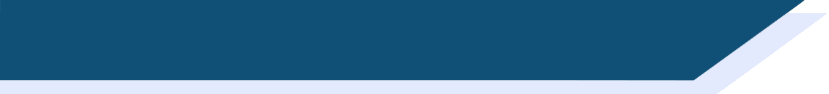 Fais une interview !
Fais une interview
Fais un interview
Fais des questions avec qui ou quoi. Donne des réponses comme Léa et Amir.
Remember to make the adjective agree if needed!
Exemple 1 :

A : C’est qui ta personne préférée ?
B : Ma personne préférée est Sophie.
A : C’est quoi la raison ?
B : Elle est une personne ouverte.
Sophie
ouverte
Exemple 2 :

B : C’est quoi ton animal préféré ?
A : Mon animal préféré est le chien.
B : C’est quoi la raison ?
A : C’est un animal sage.
le chien
sage
[Speaker Notes: Self-study version (NB: an in-class version of this activity can be found on slides 22-24)

Timing: 10 minutes

Aim: Consolidate the lesson’s work on agreement with possessive and other adjectives, whilst providing additional practice in adjective placement.

Procedure:
Students click numbers 1-4 to listen to the questions, and say their answers following the examples provided. 
They then ask questions to complete the information about their partner, clicking numbers 5-8 to hear the answers. 

Word frequency (1 is the most frequent word in Franch);
footballeur [>5000], rappeur [>5000], interview [3186]
Source: Londsale, D., & Le Bras, Y.  (2009). A Frequency Dictionary of French: Core vocabulary for learners London: Routledge.]
parler
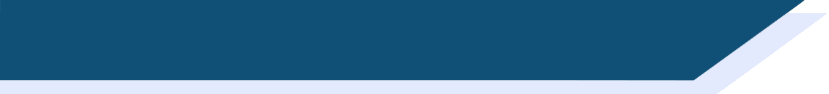 Fais une interview !
Fais une interview
Fais un interview
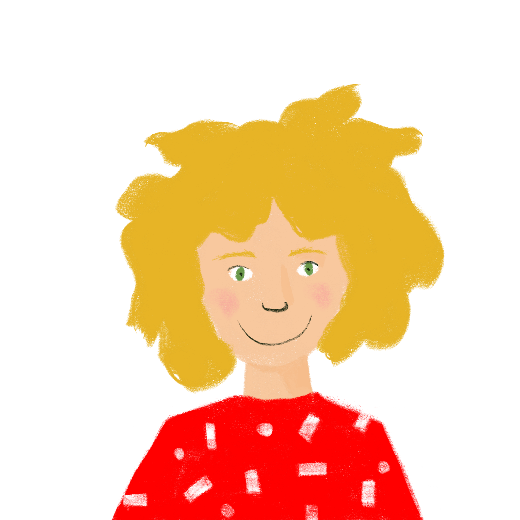 C’est qui ton footballeur préféré ?

C’est quoi la raison ?
1b
1a
2b
2a
3b
3a
4b
4a
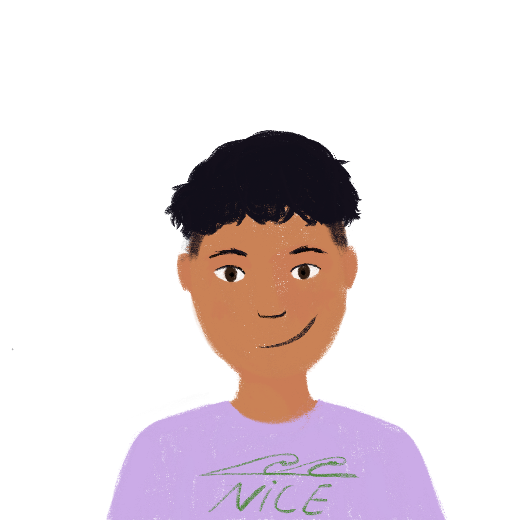 5a
5b
6a
6b
7a
7b
8a
8b
[Speaker Notes: Transcript
a) C’est qui ta chanteuse préférée ? b) C’est quoi la raison ?
a) C’est qui ton actrice préférée ? b) C’est quoi la raison ?
a) C’est quoi ton magasin préféré ? b) C’est quoi la raison ?
a) C’est quoi ton numéro préféré ? b) C’est quoi la raison ?
a) Mon footballeur préféré est Kylian Mbappé. b) Il est un footballeur français.
a) Mon rappeur préféré est Sofiane. b) Il est un rappeur rapide.
a) Mon livre préféré est Kiffe kiffe demain. b) C’est un livre excellent.
a) Mon film préféré est Moi, César. b) C’est un film amusant.]
parler
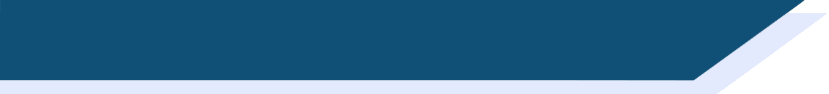 Fais une interview !
Réponses
Fais une interview
Fais un interview
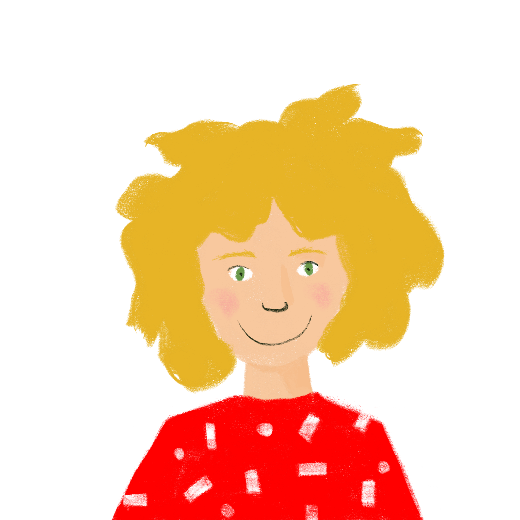 C’est qui ton footballeur préféré ?

C’est quoi la raison ?
1b
1a
2b
2a
3b
3a
4b
4a
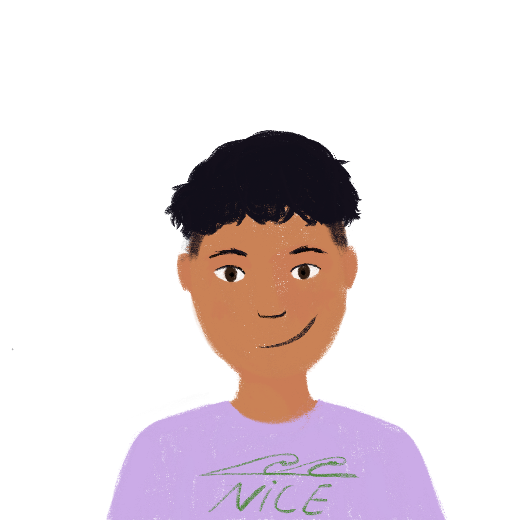 5a
5b
6a
6b
7a
7b
8a
8b
[Speaker Notes: Answer slide: students click to hear what they should have said, and read Amir’s answers.

TRANSCRIPT:
a) Ma chanteuse préférée est Suzane. b) Elle est une chanteuse intelligente.
a) Mon actrice préférée est Audrey Tatou. b) Elle est une actrice sympa.
a) Mon magasin préféré est Zara. b) C’est un magasin moderne.
a) Mon numéro préféré est sept. b) C’est un numéro intéressant.
a) C’est qui ton footballeur préféré ? b) C’est quoi la raison ?
a) C’est qui ton rappeur préféré ? b) C’est quoi la raison ?
a) C’est quoi ton livre préféré ? b) C’est quoi la raison ?
a) C’est quoi ton film préféré ? b) C’est quoi la raison ?]
Assessment revision
Phonics revision
Vocabulary revision
Grammar revision
Y7 French
Term 2.1 - Week 5 - Lesson 38
Kirsten Somerville / Natalie Finlayson / Rachel Hawkes
Artwork by: Chloé Motard

Date updated: 09/07/2021
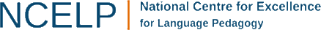 [Speaker Notes: Artwork by Chloé Motard. All additional pictures selected are available under a Creative Commons license, no attribution required.

Learning outcomes (lesson 2):
Revising a range of SSCs
Revising a range of vocabulary from terms 1 and 2.1
Revising a range of grammar points from terms 1 and 2.1]
parler
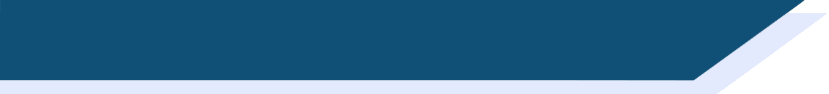 Mes artistes préférés
Partenaire A
Mes artistes préférés
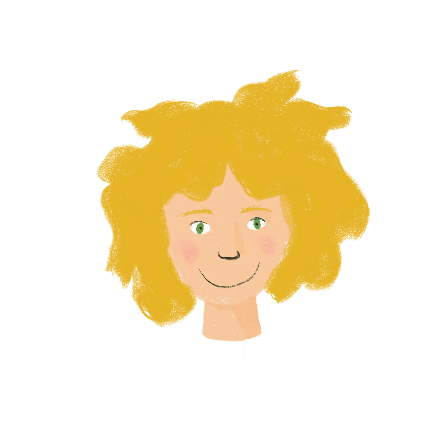 Prononce chaque nom en français. Fais attention à la SSC en orange.
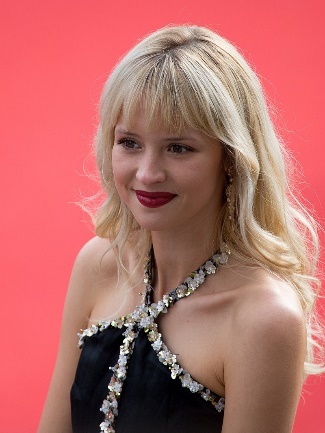 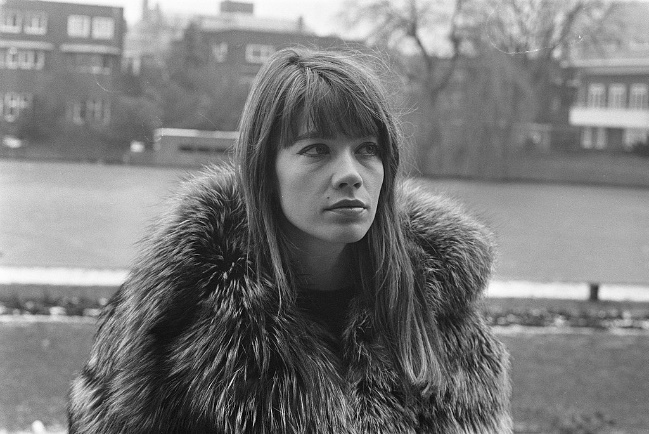 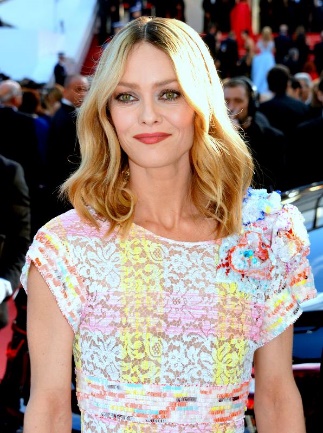 Angèle
Vanessa Paradis
Françoise Hardy
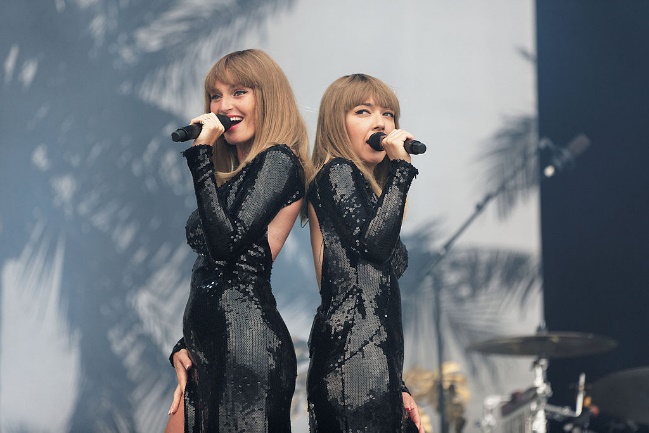 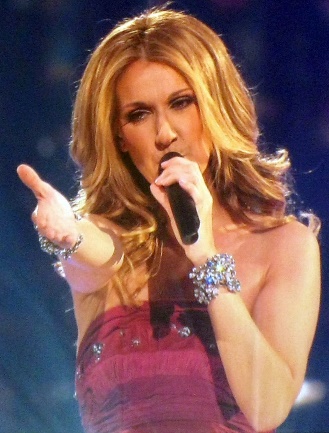 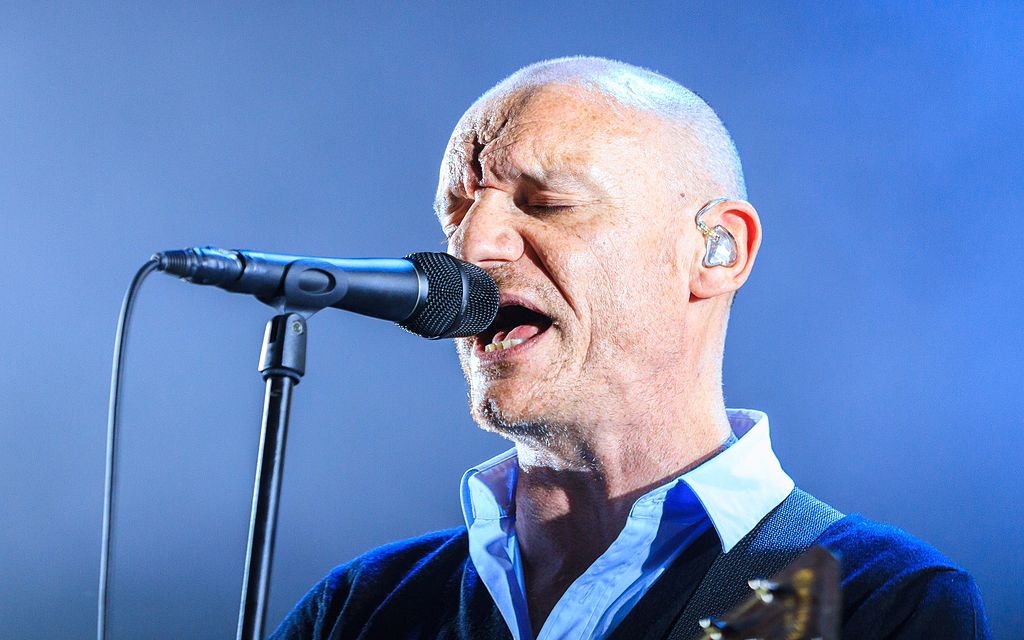 Brigitte
Céline Dion
Louise Attaque
[Speaker Notes: Timing: 5 minutes

Aim: students revise a range of SSCs productively

Procedure:
Students work in pairs, taking it in turns to pronounce the names.
Offer corrections only to the pronunciation of the target SSC (in orange).
Click on a picture to hear pronunciation.

Word Frequency (1 is the most frequent word in French): prononcer [706] nom [171], orange [3912].
Source: Londsale, D., & Le Bras, Y.  (2009). A Frequency Dictionary of French: Core vocabulary for learners London: Routledge.

Images:
Joan Hernandez Mir — https://www.flickr.com/photos/146461623@N05/47995094763, CC BY 2.0, https://commons.wikimedia.org/w/index.php?curid=79469317
Joost Evers / Anefo — http://proxy.handle.net/10648/ab86021e-d0b4-102d-bcf8-003048976d84, CC0, https://commons.wikimedia.org/w/index.php?curid=66998505
Georges Biard, CC BY-SA 3.0, https://commons.wikimedia.org/w/index.php?curid=49011495
Thesupermat — Travail personnel, CC BY-SA 4.0, https://commons.wikimedia.org/w/index.php?curid=45998589
Anirudh Koul — Flickr, CC BY 2.0, https://commons.wikimedia.org/w/index.php?curid=6709635
Clément Gruin (Wikimedia, CC-BY-SA 4.0), CC BY-SA 4.0, https://commons.wikimedia.org/w/index.php?curid=50987680]
parler
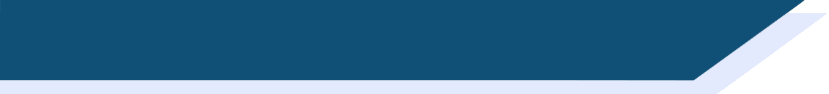 Mes artistes préférés
Partenaire B
Mes artistes préférés
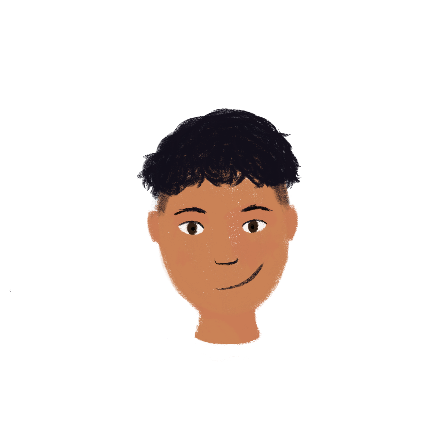 Prononce chaque nom en français. Fais attention à la SSC en orange.
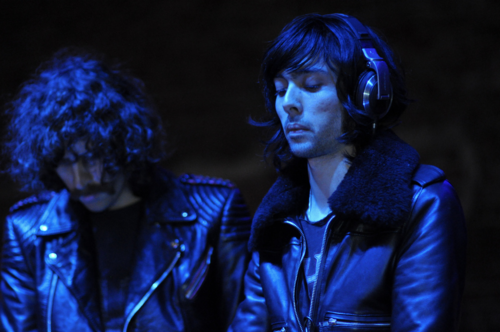 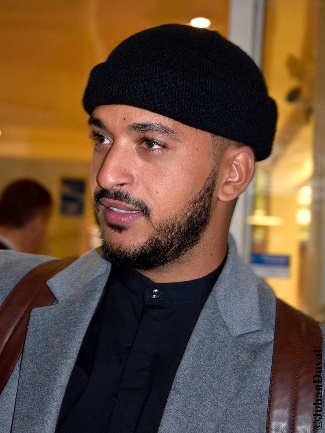 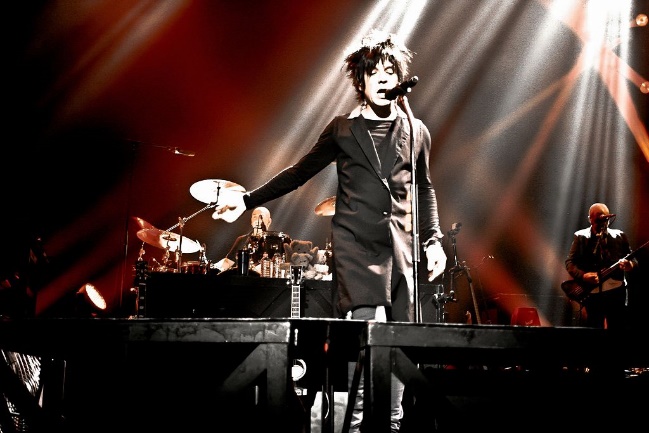 Justice
Indochine
Slimane
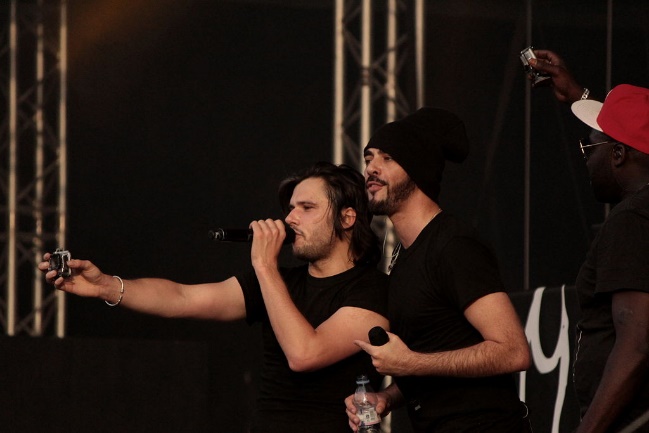 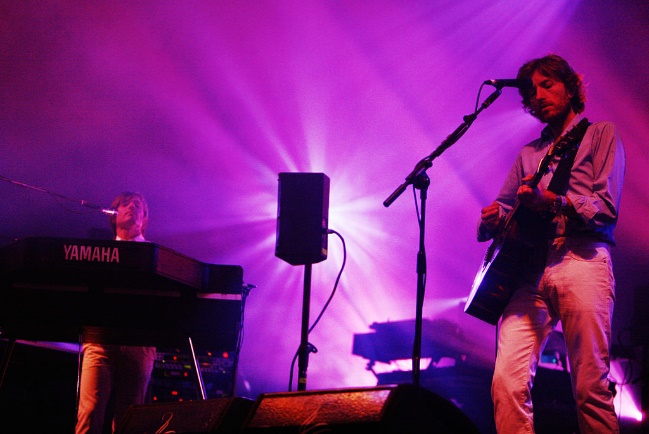 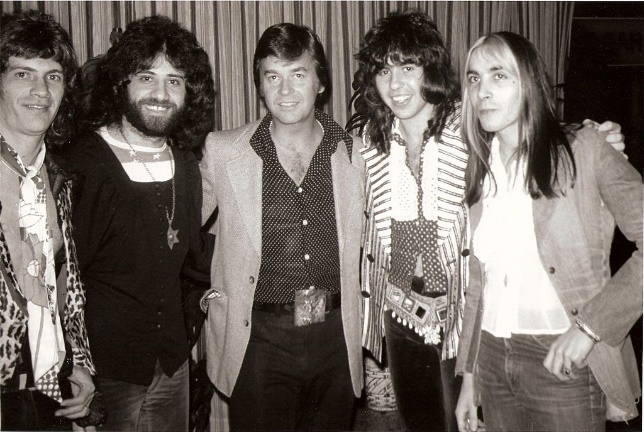 Casseurs Flowters
Air
Les Variations
[Speaker Notes: Images:
Anime kitty45 — Travail personnel, CC BY-SA 3.0, https://commons.wikimedia.org/w/index.php?curid=17009631
Johan Duval — Travail personnel, CC BY-SA 4.0, https://commons.wikimedia.org/w/index.php?curid=51588890
Noesis-Kane - Image on Flickr, CC BY-SA 2.0, https://commons.wikimedia.org/w/index.php?curid=22699242
Amanda Hinault from Lannion, France — Casseurs Flowters, CC BY-SA 2.0, https://commons.wikimedia.org/w/index.php?curid=36745515
Rama — Travail personnel, CC BY-SA 2.0 fr, https://commons.wikimedia.org/w/index.php?curid=2347413
Yeagerprod — Travail personnel, CC BY-SA 3.0, https://commons.wikimedia.org/w/index.php?curid=15549065]
Amir has a domino with the word ‘aussi’ on it. The –et in ‘aussi’ is the same SSC as the –é– in idée. He places the dominoes side by side, and scores a point.
Léa has a domino with the word ‘mais’ on it. The -ai- in ‘mais’ is the same SSC as the -è- in frère. She places the dominoes side by side, and scores a point.
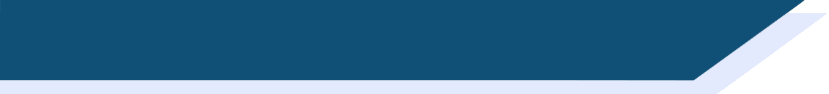 Phonics dominoes
mauvais
jaune
histoire
rêve
joyeux
histoire
étudier
avoir
devoirs
dehors
ménage
avoir
peu
une
bleu
deux
aussi
feu
frère
chaque
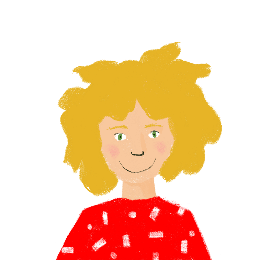 frère
règle
idée
mais
histoire
rouge
petit
Amir 0 vs 0 Léa
Amir 1 vs 0 Léa
Amir 1 vs 1 Léa
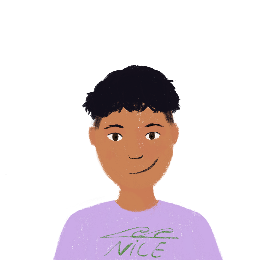 [Speaker Notes: Timing: 5 minutes (per round)

Aim: This phonics re-visiting exercise brings together knowledge of ten vowel SSCs studied so far. 

Procedure:
1. Print and cut out the ‘phonics dominoes’ on the following slide.
2. Use this slide is intended to be used as a rules explanation. The animations show Amir and Léa taking one turn each. At the end of the demonstration, the teacher should check understanding by asking students how they might proceed to use up their dominoes.
3. Teacher divides students into pairs or small groups, and gives each group a set of dominoes. Players divide the dominoes equally amongst themselves (some dominoes will be left to the side if there is an odd number in the group).
4. The staring player places a domino of their choice in the centre of the table.
5. The player to their left looks at the four words on the starting domino, and selects a domino from their pile which contains an SSC identical to one of those on the starting card. They must place their domino so that words containing identical SSCs touch. It is then the run of the player on their left.
6. If a player cannot find an SSC, or place a domino tile incorrectly, they miss a turn and play passes on to the player on the left.
7. Play continues until one student has used up all their dominoes. This student is the winner!

The dominoes contain known words and cognates, so that students focus on sound rather than meaning. Some words contain multiple SSCs. Each SSC is represented ten times in the set.

Key:

1. gauche (au/eau/o) – jaune, tableau, beau, mauvais, au revoir, aussi, bateau, cadeau
2. écrire (é/-er/et) – et, étudier, regarder, idée, trouver, ménage, aussi, jouer
3. midi (i) - idée, strict, oui, aussi, difficile, petit, histoire, chemise,
4. animal (a) – regarder, ménage, cadeau, partenaire, avoir, malade, bateau, chaque
5. vrai (ai), tête (è/ê) – mais, frère, rêve, mauvais, faire, règle, fête, être 
6. voir (oi) – trois, histoire, au revoir, avoir, devoirs, voiture, droite, quoi
7. je (e) – je, ce, devoirs, partenaire, petit, regarder, chemise, dehors
8. deux (eu) – deux, bleu, peu, feu, lieu, jeu, jeudi, joyeux
9. tu (u) – voiture, uniforme, étudier, prudent, vue, sur, tu, une
10. nous (ou) – vous, jouer, rouge, tour, douze, bonjour, oui, trouver]
Phonics Dominoes
Vocabulaire
partenaire
partenaire
oui
mauvais
sur
et
jaune
joyeux
aussi
histoire
aussi
mauvais
rêve
strict
faire
trois
cadeau
bateau
difficile
histoire
malade
cadeau
petit
regarder
ménage
oui
avoir
uniforme
avoir
dehors
étudier
jouer
au revoir
être
chemise
devoirs
tour
bateau
devoirs
quoi
regarder
lieu
voiture
aussi
droite
feu
fête
une
deux
peu
au revoir
douze
chemise
jouer
tableau
trouver
idée
bleu
voiture
chaque
beau
bonjour
regarder
je
idée
rouge
ménage
petit
vous
règle
histoire
frère
prudent
vue
jeu
ce
étudier
tu
jeudi
mais
[Speaker Notes: Key:

1. gauche (au/eau– jaune, tableau, beau, mauvais, au revoir, aussi, bateau, cadeau
2. écrire (é/-er/et) – et, étudier, regarder, idée, trouver, ménage, aussi, jouer
3. midi (i) - idée, strict, oui, aussi, difficile, petit, histoire, chemise,
4. animal (a) – regarder, ménage, cadeau, partenaire, avoir, malade, bateau, chaque
5. vrai (ai), tête (è/ê) – mais, frère, rêve, mauvais, faire, règle, fête, être 
6. voir (oi) – trois, histoire, au revoir, avoir, devoirs, voiture, droite, quoi
7. je (e) – je, ce, devoirs, partenaire, petit, regarder, chemise, dehors
8. deux (eu) – deux, bleu, peu, feu, lieu, jeu, jeudi, joyeux
9. tu (u) – voiture, uniforme, étudier, prudent, vue, sur, tu, une
10. nous (ou) – vous, jouer, rouge, tour, douze, bonjour, oui, trouver]
écouter
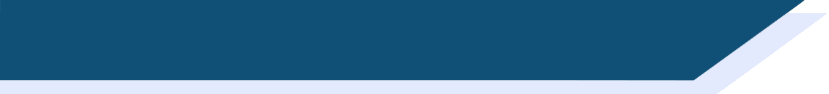 Mes quiz préférés
Mes quiz préférés
Amir aime les mots, et il aime faire des quiz. Joue avec Amir – trouve la catégorie !
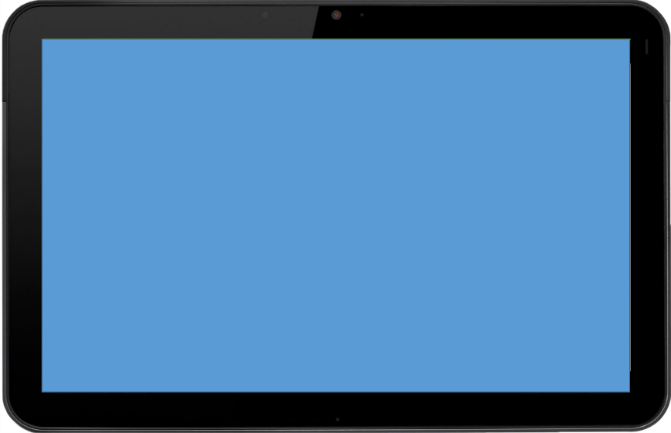 words for “the”
1
QUIZ 1:
Écris la catégorie
linking words
2
colours
3
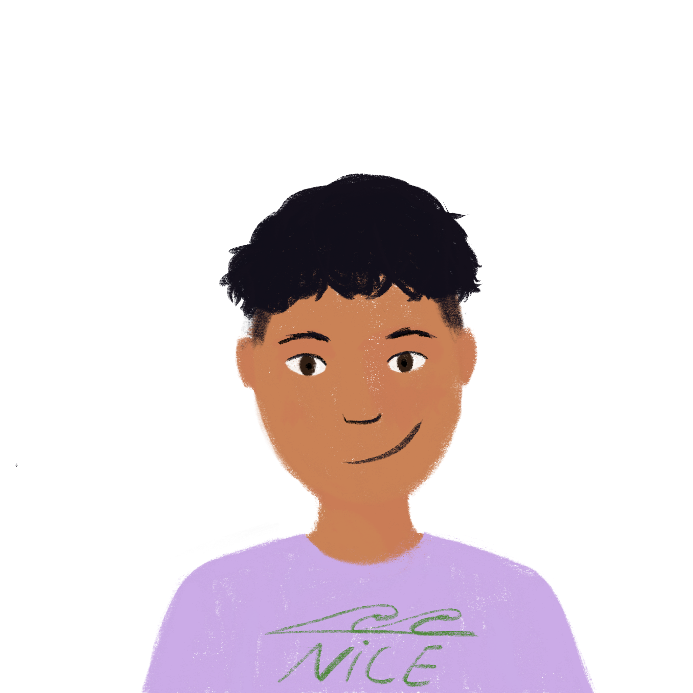 numbers
4
jobs
5
things you do at home
6
things you do in school
7
classroom objects
8
[Speaker Notes: Timing: 5 minutes

Aim: Revision of a range of vocabulary with a focus on the semantic connections between words. 

Procedure:
Students write 1-8 and choose the category that matches the words they hear. This could also be done as a whole-class activity using mini whiteboards, where students race to write the category. 
Click the numbers to play the audio. 
Answers appear on clicks. 
Try to elicit additional words in the category where possible.

TRANSCRIPT:
bleu / jaune / rouge
la / les / le
le médecin / la professeure / le chanteur
et / mais / ou
le ménage / la cuisine / les devoirs
l’ordinateur / le tableau / le règle
onze / neuf / cinq
lire / écrire / étudier

Word frequency (1 is the most frequent word in French): quiz [>5000] and catégorie [1402]
Source: Londsale, D., & Le Bras, Y.  (2009). A Frequency Dictionary of French: Core vocabulary for learners London: Routledge.]
lire
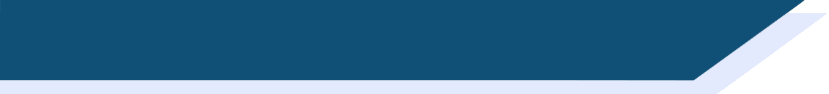 Mes quiz préférés
Mes quiz préférés
Amir aime les mots, et il aime faire des quiz. Joue avec Amir - trouve l’intrus !
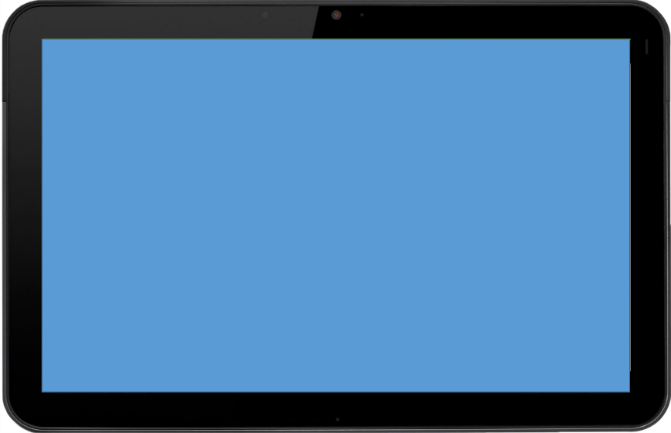 1
QUIZ 2:
Écris les deux mots opposés
2
3
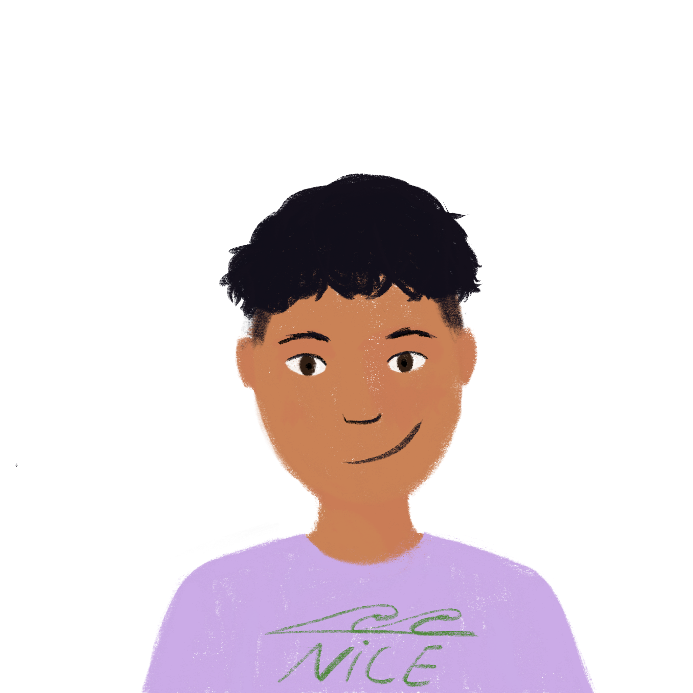 4
5
6
7
8
9
10
[Speaker Notes: Timing: 5 minutes

Aim: revise a range of vocabulary with a focus on the semantic connections between words. 

Procedure:
Students write 1-10 and the two opposite words. 
Answers appear on clicks.

Word frequency (1 is the most frequent word in French): 
opposé [(opposer) 585]
intrus [>5000] has not been taught previously – teacher to explain its meaning as ‘odd one out’.
Source: Londsale, D., & Le Bras, Y.  (2009). A Frequency Dictionary of French: Core vocabulary for learners London: Routledge.]
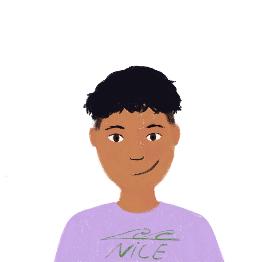 jaloux* = jealous
lire
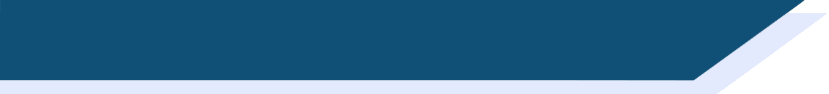 Qui fait quoi ?
Qui fait quoi ?
Amir écrit à Léa. Lis l’email et écris la personne / les personnes correcte(s).
>> Sujet : musique

Bonjour Léa,

Tu                  écoutes quoi en ce moment ? Nous            aimons la pop. C’est à la radio chaque jour. Noura           a un chanteur préféré, Mika.

Vous             chantez ensemble en classe chaque semaine. Je                 suis jaloux* ! Mes professeurs sont stricts. Mais normalement, mes parents font des fêtes à la maison !
[1] _______
[2] _______
[3] _______
[4] _______
[5] _______
[6] _______
[Speaker Notes: Timing: 5 minutes

Aim: practise verb subject-verb agreement with irregular and regular –ER verbs.

Procedure:
Students write 1-6 and choose the correct subject for each. 
Answers are revealed on clicks.

Word frequency (1 is the most frequent word in French): sujet [353], musique [1139], pop [>5000], jaloux [>5000], email [>5000], correct [2617]]
lire
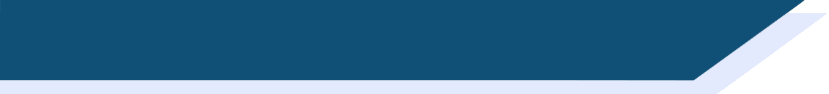 Qui fait quoi ?
Qui fait quoi ?
Écris l’email en anglais.
Remember! French has one present tense, English has two.
>> Subject: music

Hello Léa,

What are you listening to at the moment? We like pop. It’s on the radio every day. Noura has a favourite singer, Mika.

You sing together in class every week. I’m jealous! My teachers are strict. But normally, my parents have parties at home!
[Speaker Notes: Optional translation activity

Timing: 5 minutes

Aim: Draw students’ attention to the choice between the present simple and present continuous in English. In some cases this is indicated by a time expression, but certain ‘state’ verbs (eg. aimer, être) are generally translated in the present simple. Note also the translation of faire as ‘have’ in the expression faire une fête.]
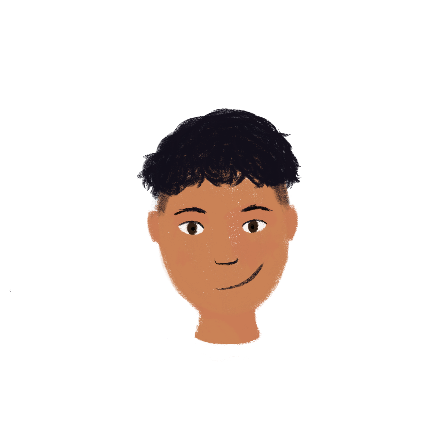 lire
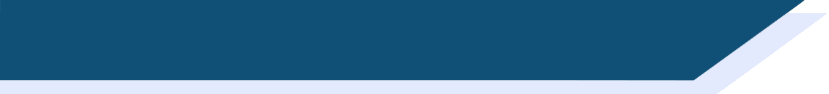 Amir fait quoi ?
Amir fait quoi ?
Qui fait quoi ?
Lis les phrases. C’est ‘to’ ou ‘at’ ?
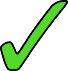 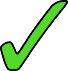 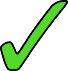 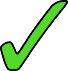 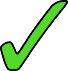 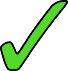 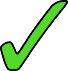 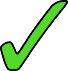 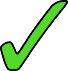 [Speaker Notes: Timing: 5 minutes

Aim: practise verbs that are followed by the preposition à (meaning ‘to’, ‘of’ or no translation) to introduce an indirect object and contrasts them with verbs followed by the preposition à to introduce a place. 

NB: For question 4, an answer of ‘other’ (no translation) is considered correct as well as an answer of ‘to’ (I’m showing my sister an example’ and ‘I’m showing an example to my sister’ being deemed equally correct).

Word frequency (1 is the most frequent word in French): cafétéria [>5000], correct [2617]]
lire
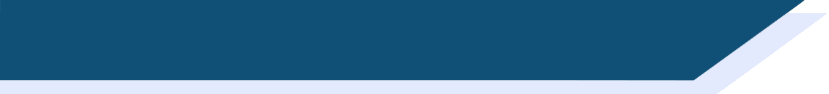 Il y a, a ou est ?
Il y a, a ou est ?
Amir parle à Léa. Lis la conversation et écris il y a, a ou est.
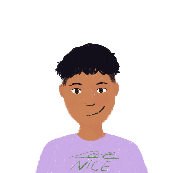 Tu fais quoi aujourd’hui ?
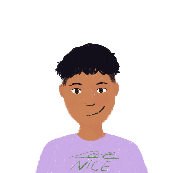 Oui, je regarde le concert à la maison. Normalement,       il y a  des vidéos en ligne.
[4] _
Je pense que Charlotte Gainsbourg a       des parents français et anglais.
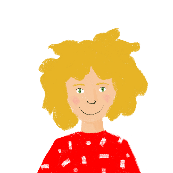 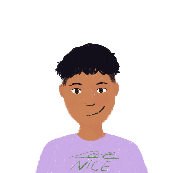 En ce moment, il y a   un concert dehors.
[1] _
[5] _
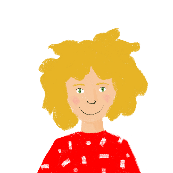 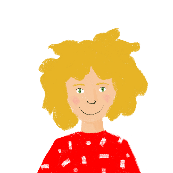 Le concert est     excellent !
La chanteuse a       un album en français et en anglais.
[2] _
[6] _
Oui, il y a  une ambiance sympa.
La chanteuse est     Charlotte Gainsbourg ?
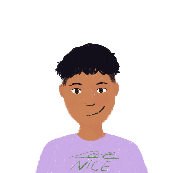 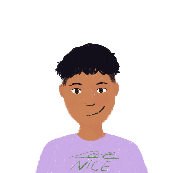 [7] _
[3] _
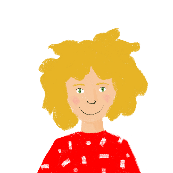 La musique est      cool !
Oui. Tu aimes Charlotte Gainsbourg aussi ?
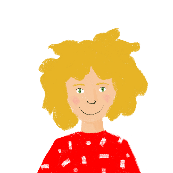 [8] _
[Speaker Notes: Timing: 5 minutes

Aim: practise the distinction between il y a , a  and est.

Procedure:
Students write 1-8 and choose the words to complete the sentence.
Answers are revealed on clicks. 
English translations can also be elicited, to highlight the differences in verb use between the two languages.

Word frequency (1 is the most frequent word in French): concert [1697], album [2874], vidéo [2611], ligne [342], ambiance [4025], musique [1139], conversation [1747].]
Remember!
Faire has several English meanings.
lire
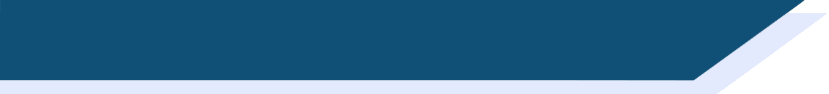 Mes quiz préférés
Mes quiz préférés
Mes quiz préférés
Tu fais quoi avec les choses ? Écris le verbe pour les images.
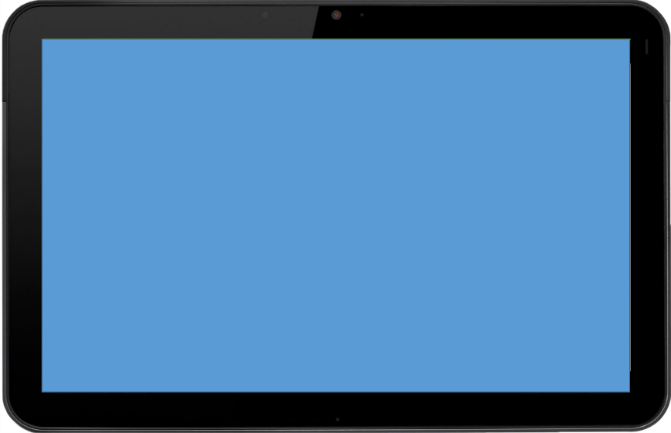 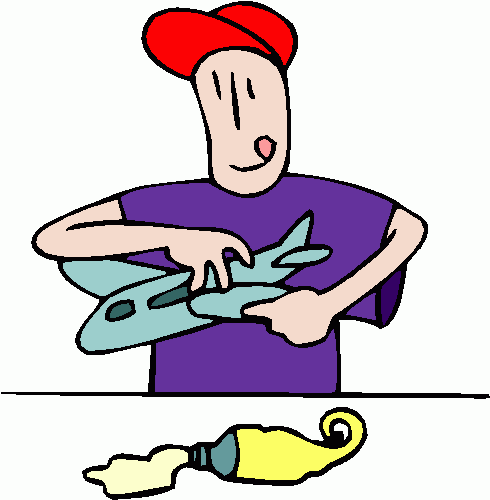 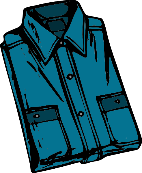 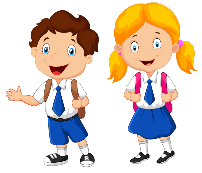 QUIZ 3:

Écris le verbe
porter
faire
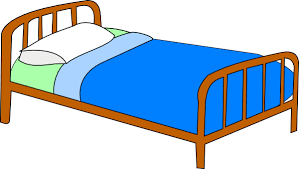 1
5
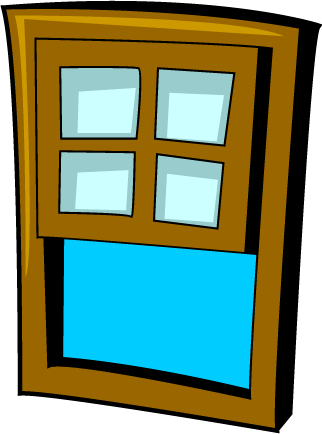 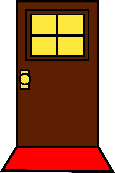 6
2
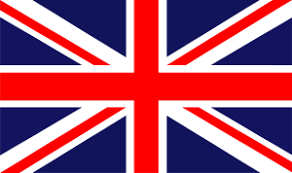 parler
fermer
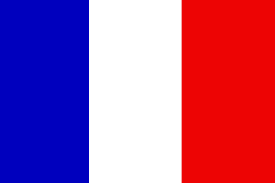 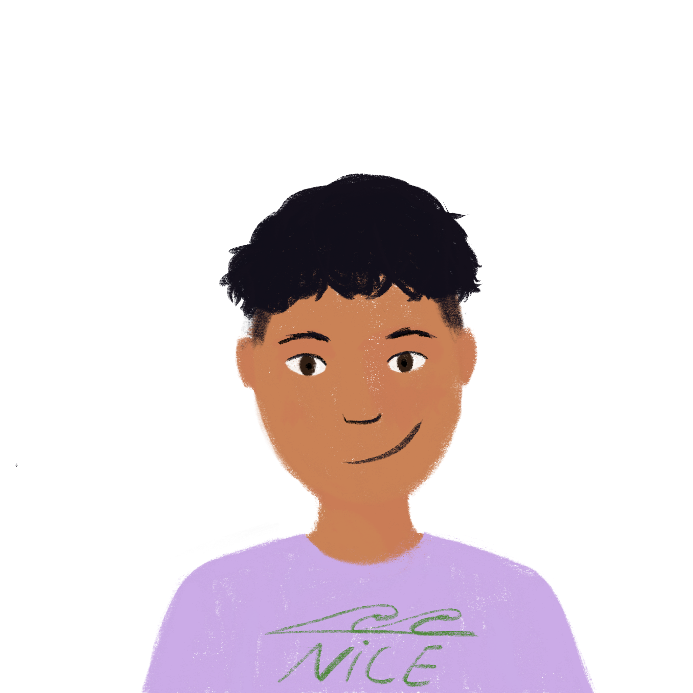 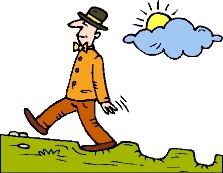 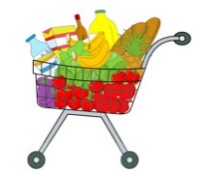 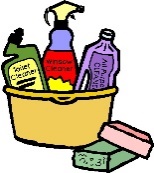 3
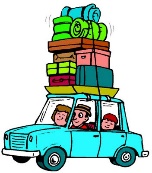 7
faire
faire
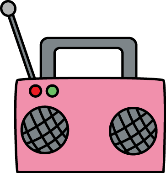 8
4
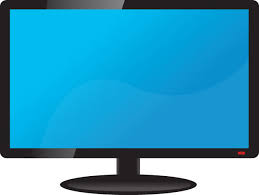 regarder
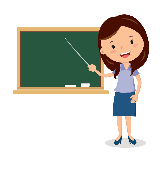 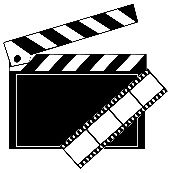 écouter
faire
faire
porter
faire
fermer
écouter
parler
regarder
[Speaker Notes: Timing: 5 minutes

Aim: Revise a range of vocabulary and focuses attention on the semantic connections between words of different word classes

Procedure:
Students write 1-8 and the verb that has the strongest connection to the two images. 
Answers appear on clicks. 
The French words for the images should also be elicited, in preparation for the writing/speaking activity that follows.

Word frequency (1 is the most frequent word in French): verbe [>5000], image [659].
Source: Londsale, D., & Le Bras, Y.  (2009). A Frequency Dictionary of French: Core vocabulary for learners London: Routledge.]
écrire / parler
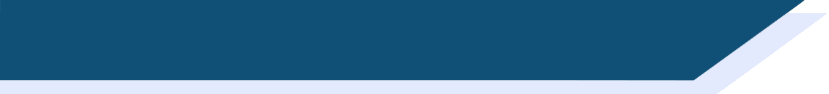 Qui fait quoi ?
Partenaire A
Qui fait quoi ?
Écris des phrases en français. Fais des questions avec faire et écris les réponses.
Include the word for ‘the’ or ‘a’. What sounds best in each sentence?
Remember to swap the subject each time, eg. ma famille  ta famille.
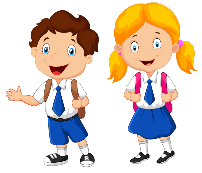 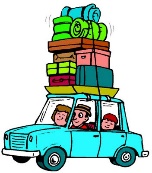 1
5
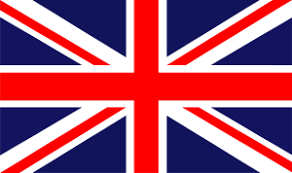 2
6
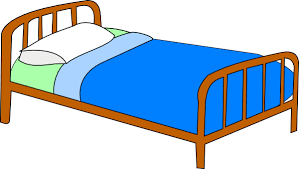 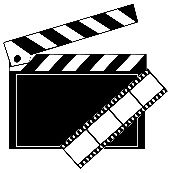 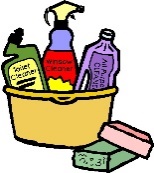 3
7
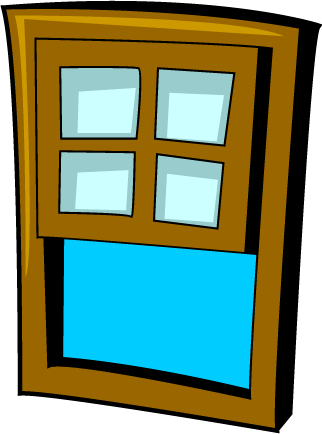 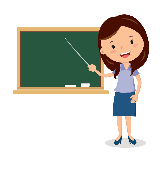 4
8
[Speaker Notes: In-class version (NB: a self-study version of this activity can be found on slides 42-43)

Timing: 10 minutes

Aim: Consolidate work on subject-verb agreement, whilst providing further practice in gender agreement with articles and possessive adjectives. Intonation questions are also practised in the spoken element.

Procedure:
Print a rolecard (slides 38-39) for each student, working in pairs as A and B.
First, students write full sentences using the verb and image prompts. They are encouraged to make their own choices about whether the definite, indefinite or zero article is most appropriate for the sentence (several answers may be possible). 
Then, they take turns to ask questions about their partner’s answers, swapping the subject as appropriate (eg. ‘Tu fais quoi ?’ / ‘Je porte un uniforme’), and noting their reponses. 
Answers are provided on slides 42-43. 
Teachers can highlight that the differences between verb forms are not always audible in spoken language.]
écrire / parler
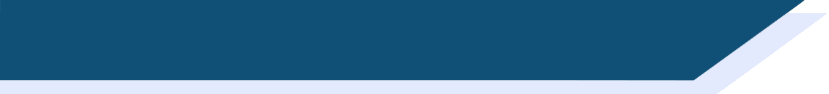 Qui fait quoi ?
Partenaire B
Qui fait quoi ?
Écris des phrases en français. Fais des questions avec faire et écris les réponses.
Include the word for ‘the’ or ‘a’. What sounds best in each sentence?
Remember to swap the subject each time, eg. ma famille  ta famille.
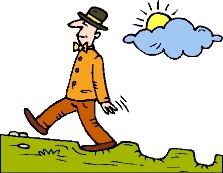 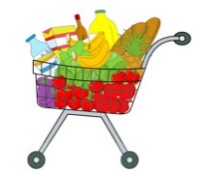 1
5
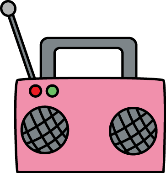 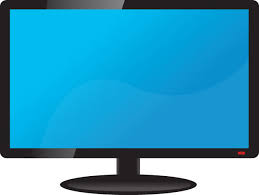 2
6
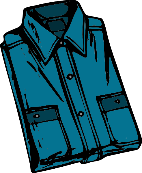 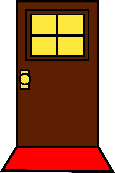 3
7
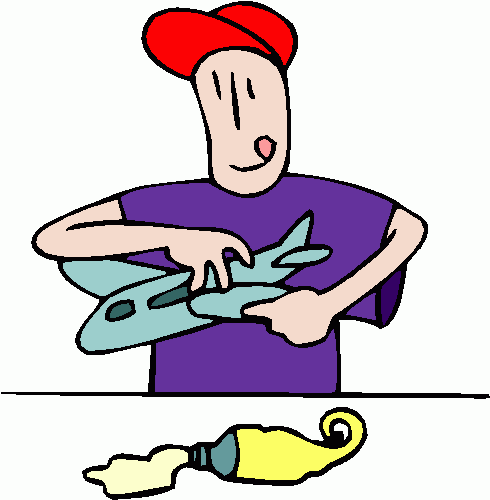 4
8
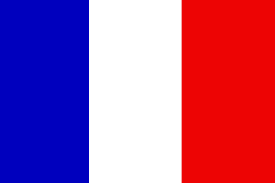 écrire / parler
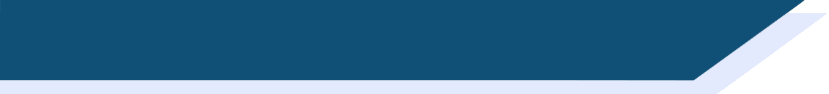 Qui fait quoi ?
Partenaire A
Qui fait quoi ?
Écris des phrases en français.
Include the word for ‘the’ or ‘a’. What sounds best in each sentence?
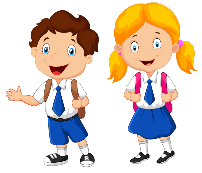 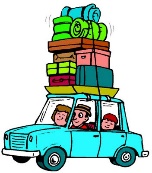 1
5
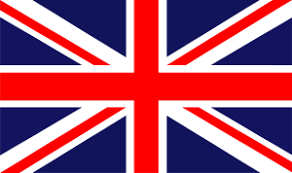 2
6
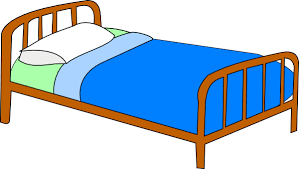 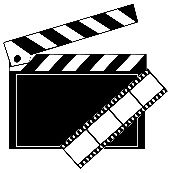 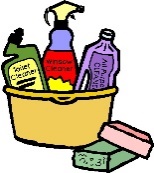 3
7
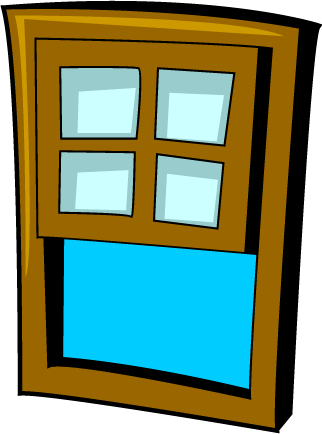 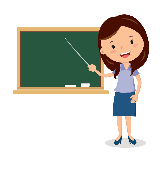 4
8
[Speaker Notes: Self-study version (NB: an in-class version of this activity can be found on slides 40-41)

Timing: 10 minutes

Aim: Consolidate work on subject-verb agreement, whilst providing further practice in gender agreement with articles and possessive adjectives. Intonation questions are also practised in the spoken element.

Procedure:
First, students write full sentences using the verb and image prompts. They are encouraged to make their own choices about whether the definite, indefinite or zero article is most appropriate for the sentence (several answers may be possible). 
Then, they ask questions about their ‘partner’s’ answers (audio on slide 41), swapping the subject as appropriate (eg. ‘Tu fais quoi ?’ / ‘Je porte un uniforme’), and noting their responses. 
Answers are provided on slides 43-44.]
écrire / parler
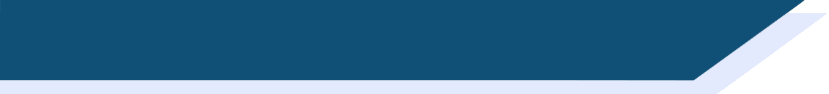 Qui fait quoi ?
Partenaire B
Qui fait quoi ?
Fais des questions avec faire et écris les réponses.
Click on ‘Q’ to hear a suggested solution.
Remember to swap the subject each time, eg. ma famille  ta famille.
1
Q
5
Q
2
Q
6
Q
3
Q
7
Q
4
Q
8
Q
[Speaker Notes: Ask a question and click the number to hear the answer. Click the ‘Q’ button to check the question.

Transcript (Answers):
Je fais une promenade.
Tu écoutes la radio.
Mon frère porte une chemise.
Ma sœur parle français.
Nous faisons les courses.
Vous regardez la télé.
Mes parents ferment la porte.
Mes amies font un modèle.

TRANSCRIPT (Questions):
Tu fais quoi ?
Je fais quoi ?
Ton frère fait quoi ?
Ta sœur fait quoi ?
Vous faites quoi ?
Nous faisons quoi ?
Tes parents font quoi ?
Tes amies font quoi ?]
écrire / parler
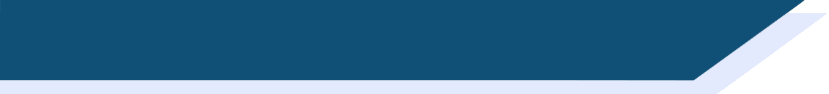 Qui fait quoi ?
Réponses
Qui fait quoi ?
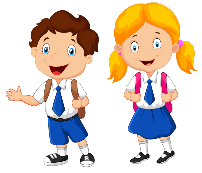 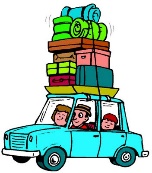 1
5
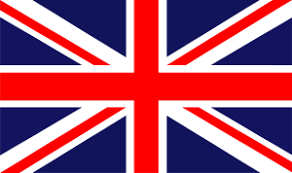 2
6
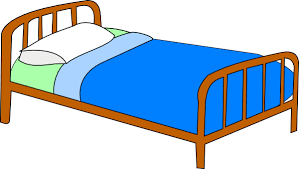 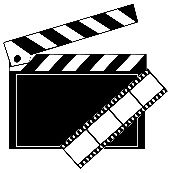 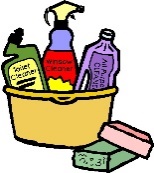 3
7
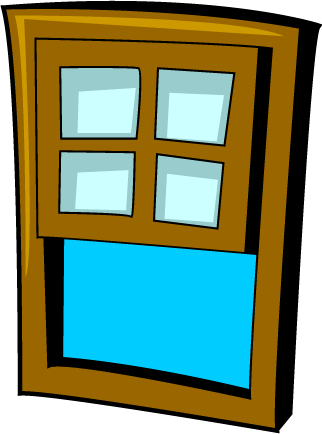 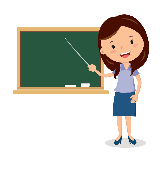 4
8
écrire / parler
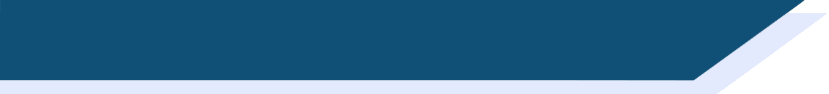 Qui fait quoi ?
Réponses
Qui fait quoi ?
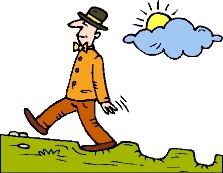 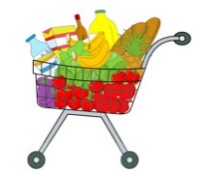 1
5
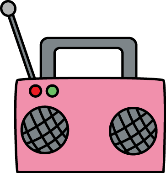 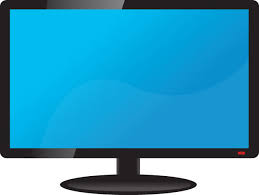 2
6
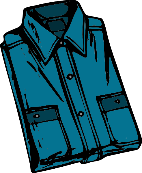 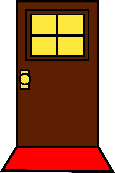 3
7
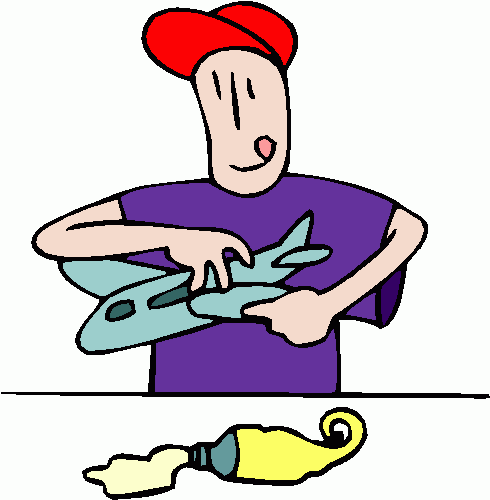 4
8
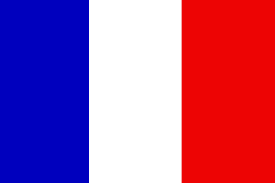 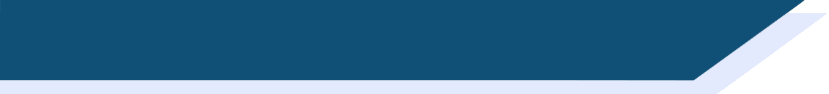 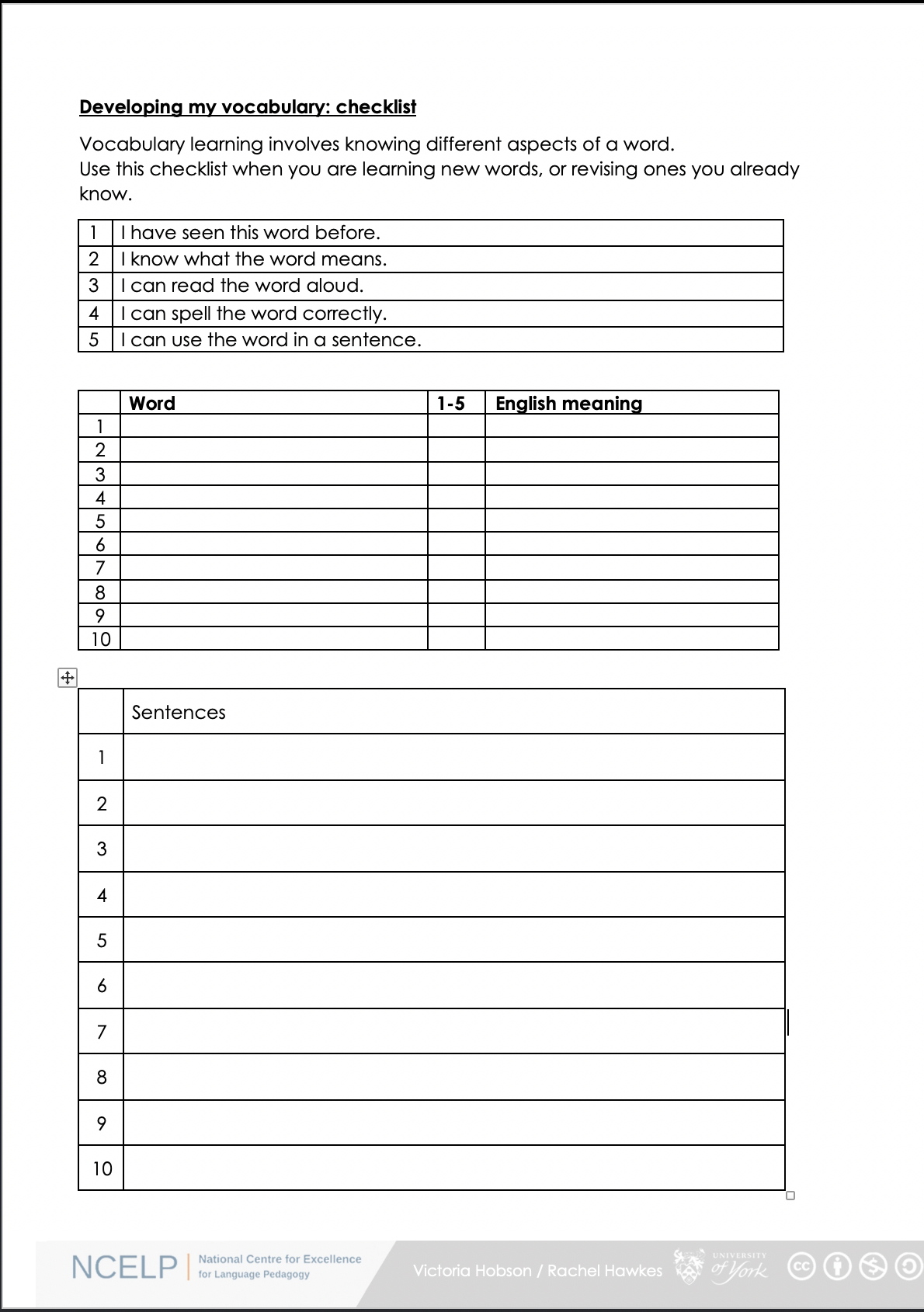 Révision de vocabulaire
How well do you know the words we have learned so far?

1. I have seen this word before.
2. I know what the word means.
3. I can read the word aloud.
4. I can spell the word correctly.
5. I can use the word in a sentence.
6. I know the gender of nouns. 

All of these aspects will come up in the test!
[Speaker Notes: Teacher talks students through the checklist. Remind students that all these elements of word knowledge will be tested.

Vocabulary learning involves knowing different aspects of a word.Students can use this checklist when to check what they know when they are learning new words, or revising ones they already know.
For each word the checklist asks students to asses whether the following statement apply:

1. I have seen this word before.
2. I know what the word means.
3. I can read the word aloud.
4. I can spell the word correctly.
5. I can use the word in a sentence.

Students then translate the word and try to use it in a sentence.

We suggest giving students a print out of the template.

A word template is available on the NCELP resource portal. 
https://resources.ncelp.org/concern/resources/gf06g264k?locale=en]
Gaming Grammar
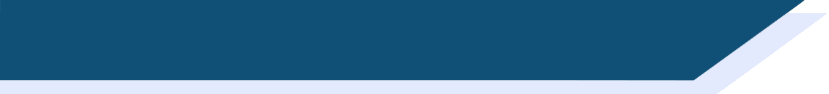 Gaming Grammar
Relevant mini game(s): 
Verbs (present): 1st person singular/plural (Verb agreement (present))
Verbs (present): 2nd person singular/plural (Verb agreement (present))
Verbs (present): 3rd person singular/plural (Verb agreement (present))
Possessive adjectives: 1st person gender (Possessive adjective agreement)
Possessive adjectives: Number (Possessive adjective agreement)
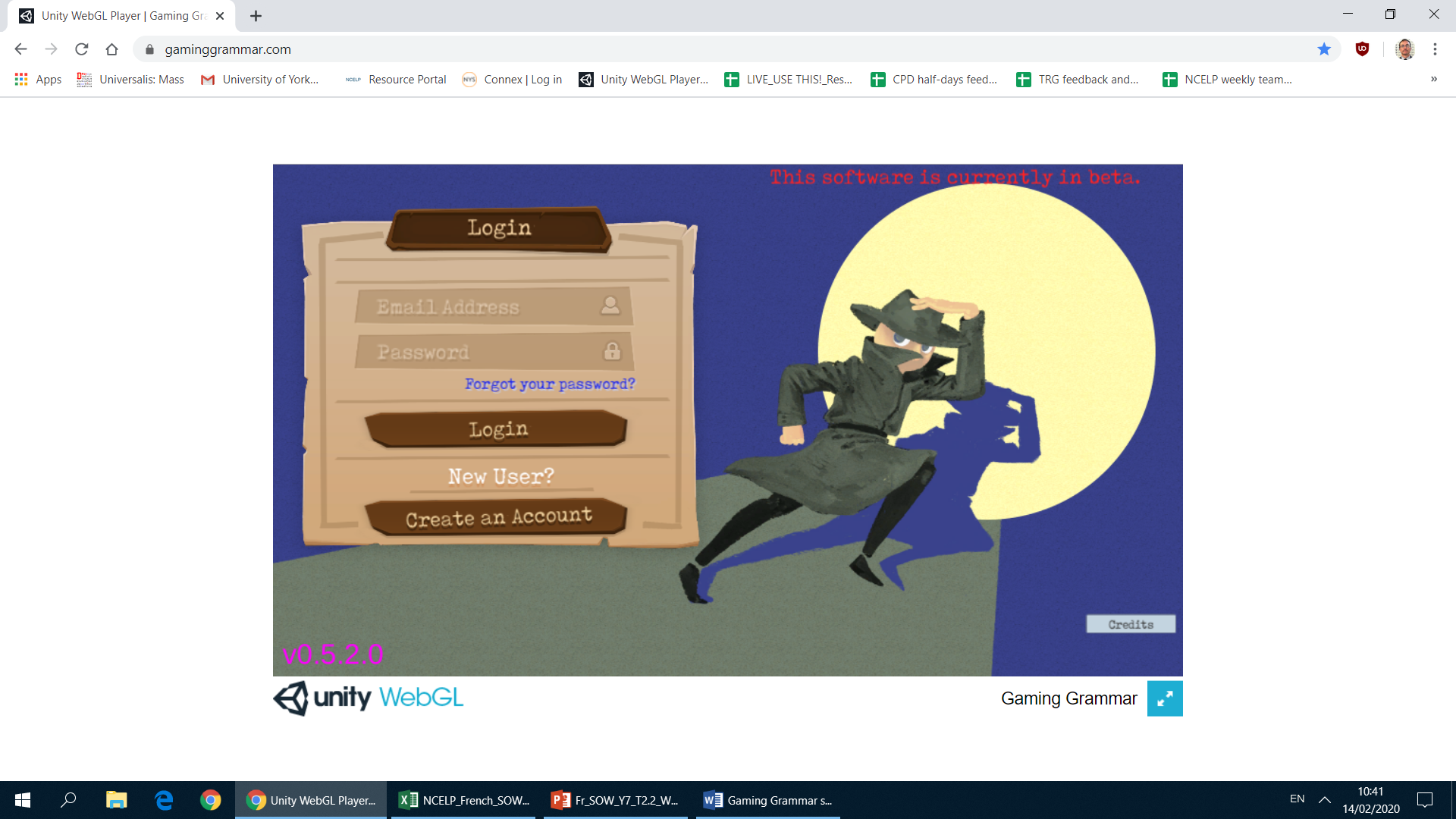 [Speaker Notes: This slide links to Gaming Grammar login screen. The appropriate mission can then be selected from the menu page.
Students will progress through the game at their own rate; teachers should use the teacher interface to check progress. This will help to inform future lesson planning.]
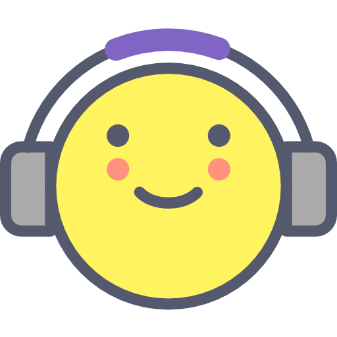 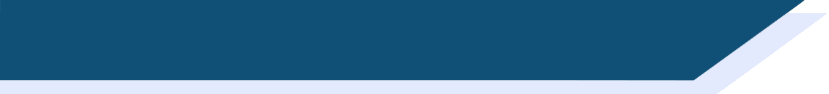 Devoirs
Click below to revise all vocabulary learned
in Year 7 so far!
Year 7 Term 1.1, 1.2 and 2.1 Vocabulary Revision Mashup
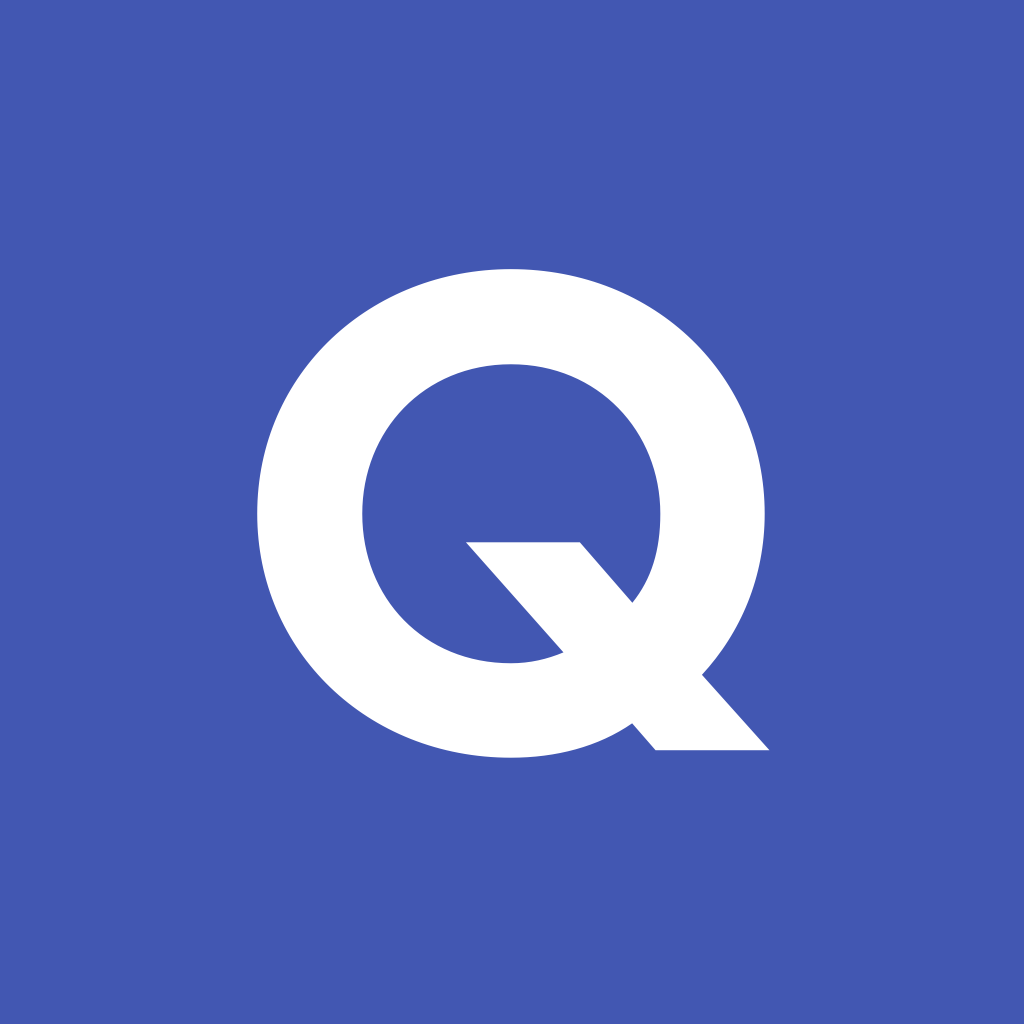 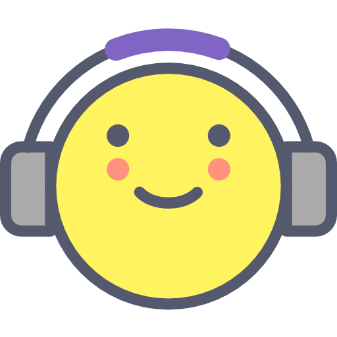 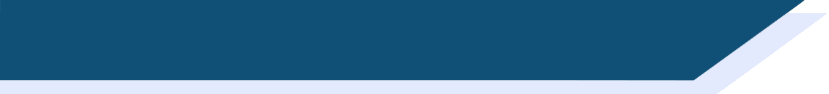 Devoirs
Vocabulary Learning Homework (Term 2.2, Week 1)
Audio file
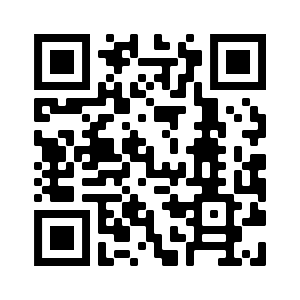 Audio file QR code:
Student worksheet
Quizlet link
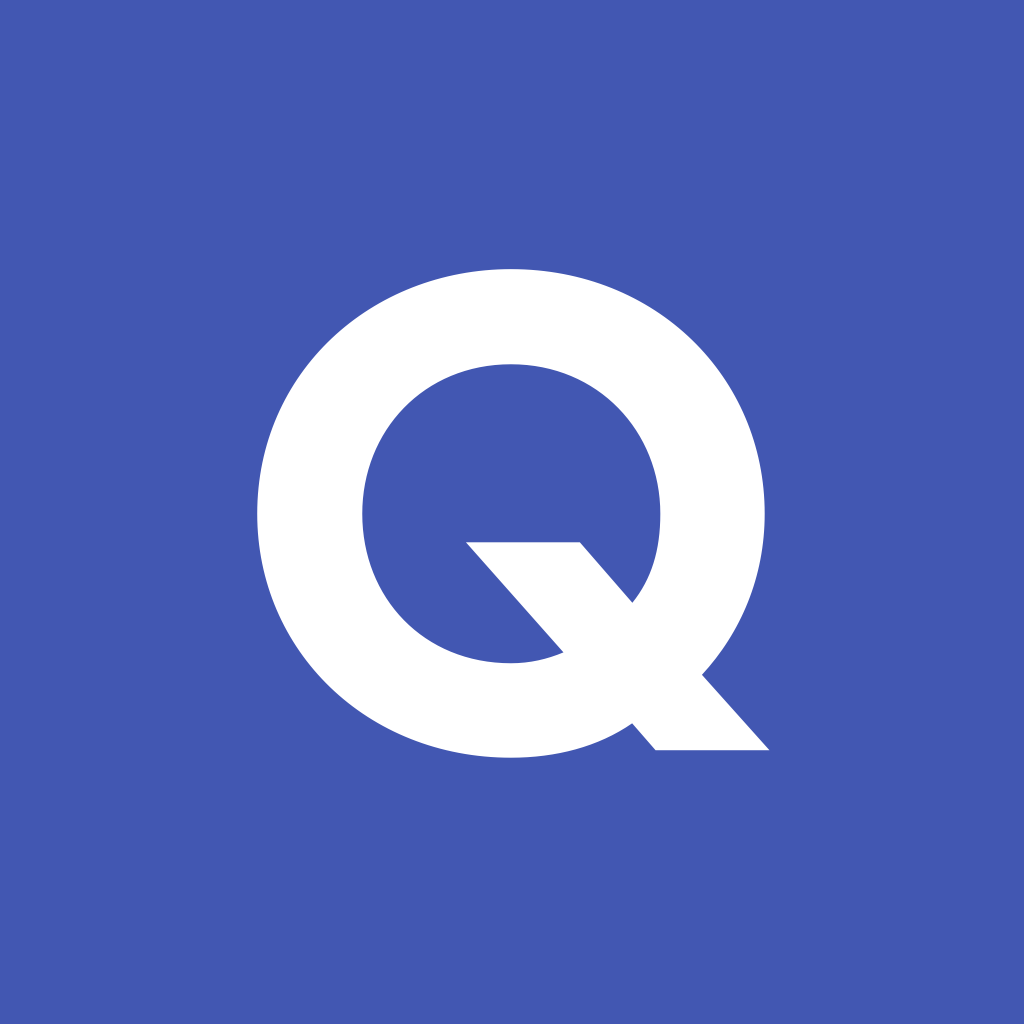 In addition, revisit:	Term 2.1 Week 2 
			Term 1.2 Week 4